Engineering Department
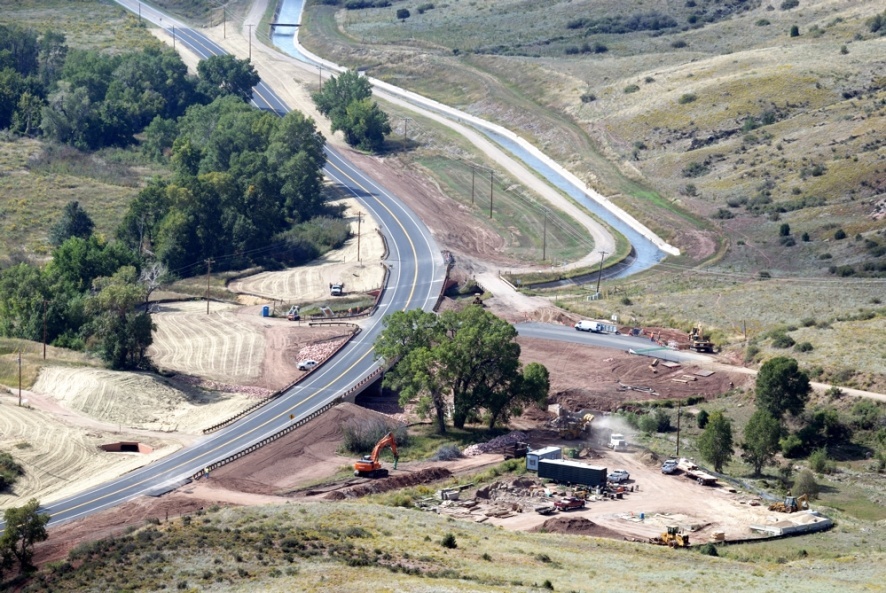 Who We Are & What We Do
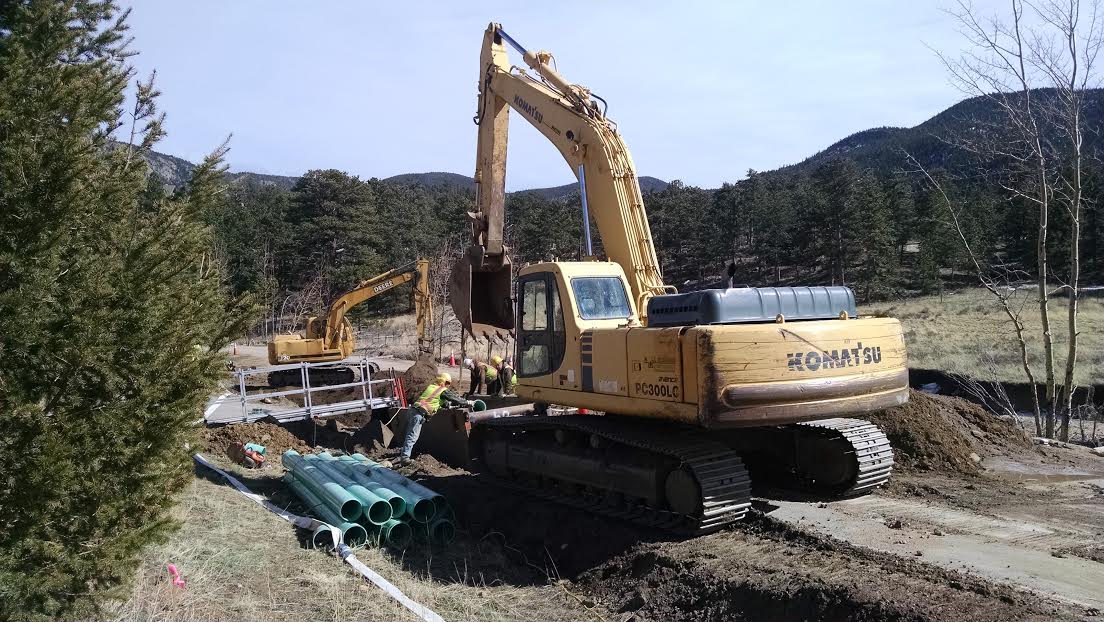 33 staff – Variety of services provided
Provide a safe and efficient transportation system
Capital Projects
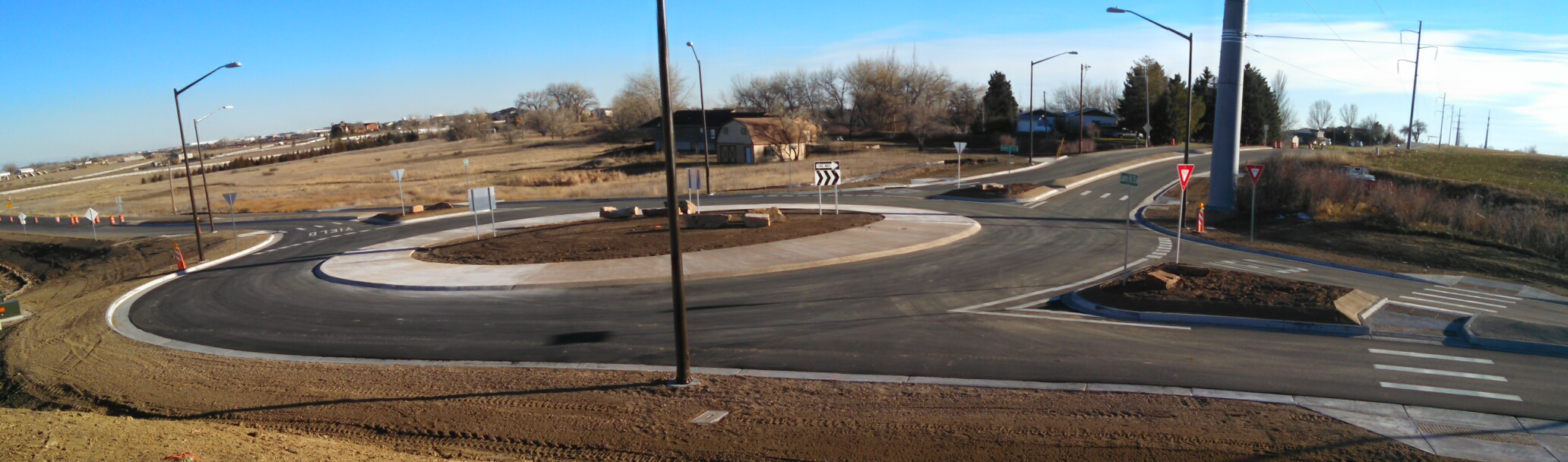 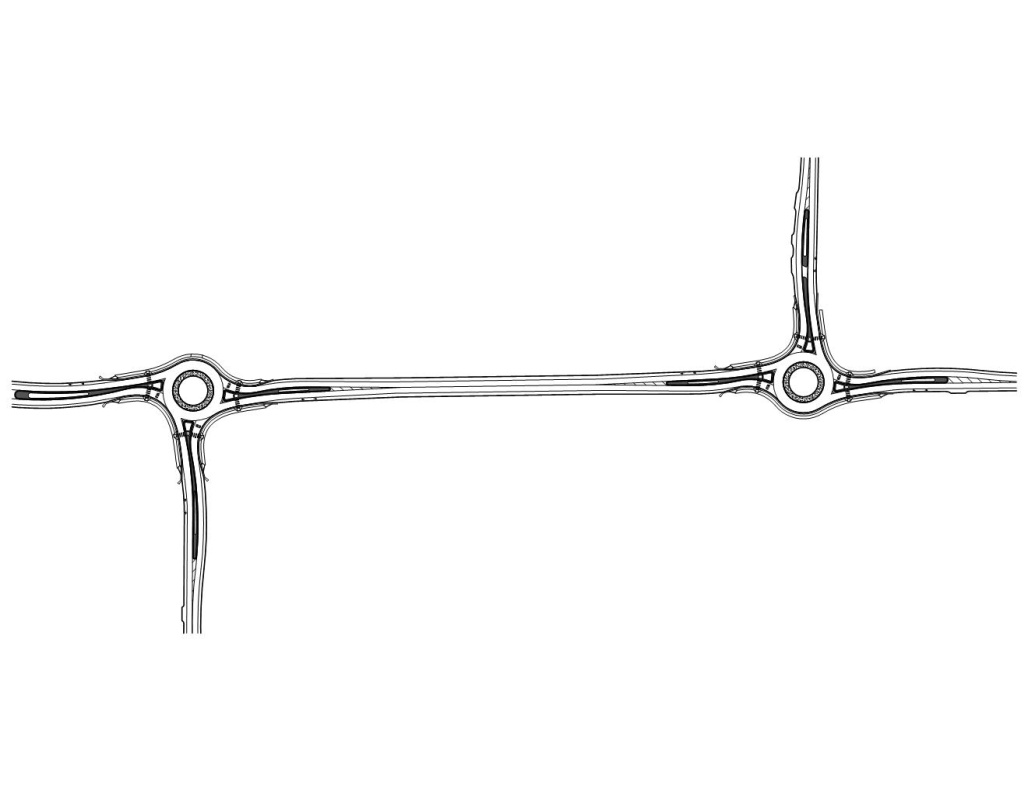 Timberline Rd
CR 30
Add KYLE’s drwg
Boise Ave (CR 11C)
Capital Projects
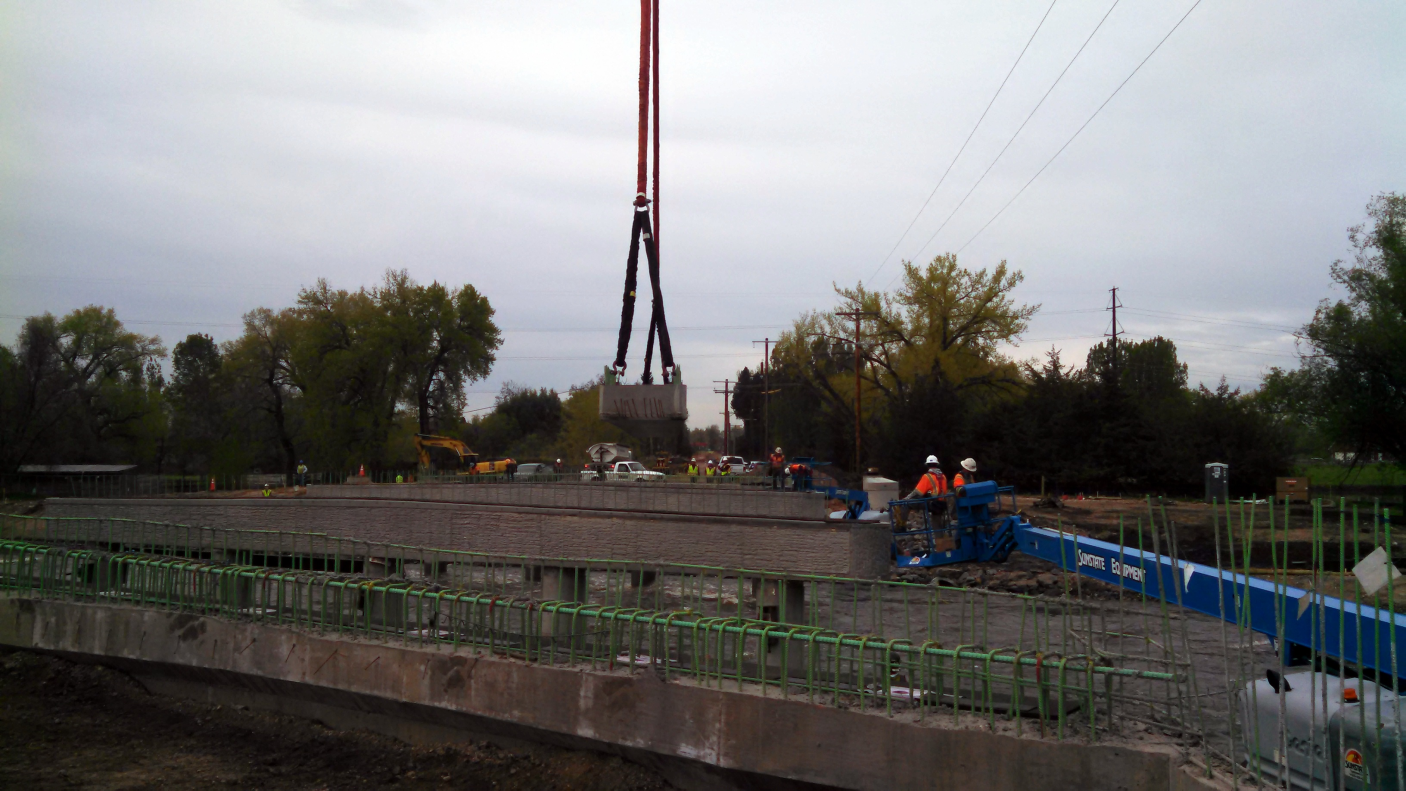 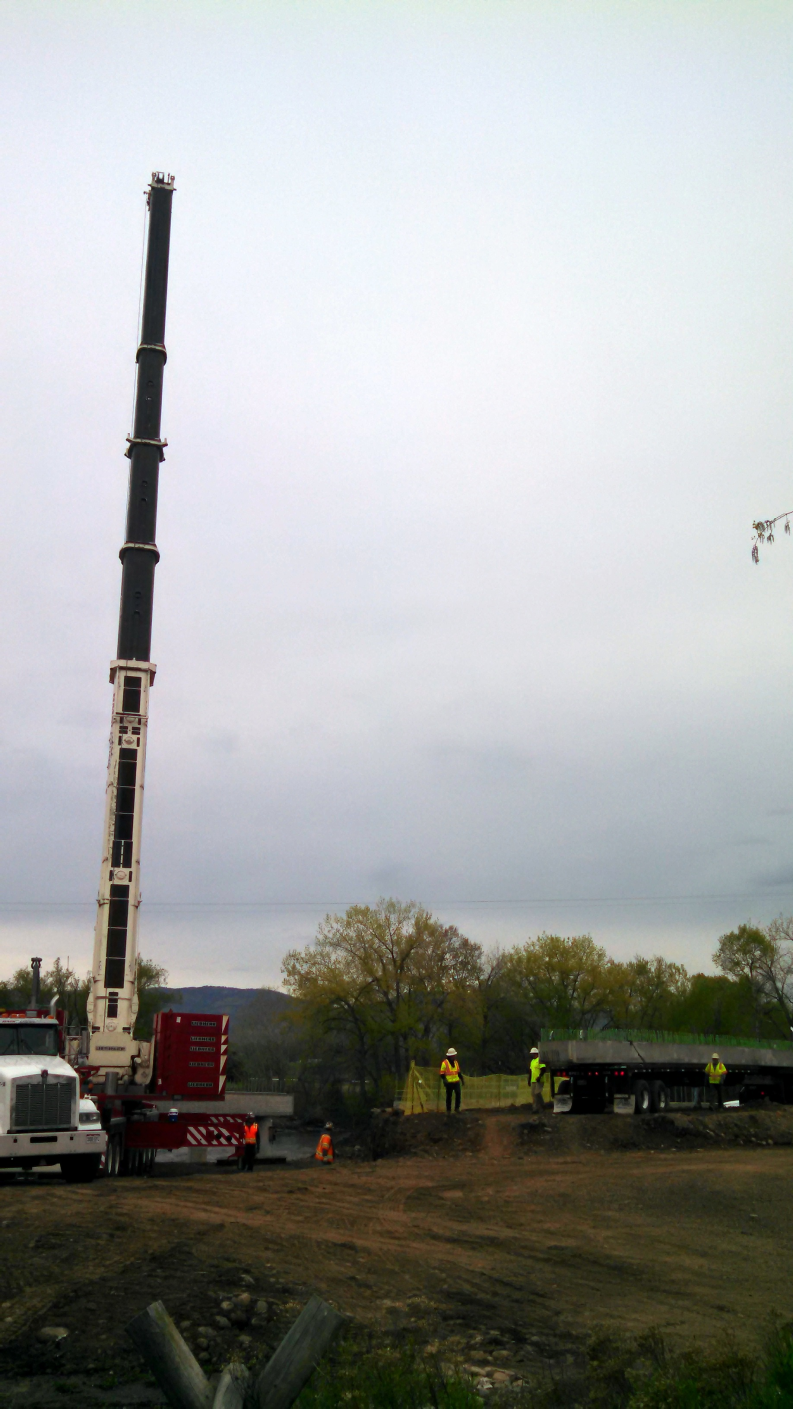 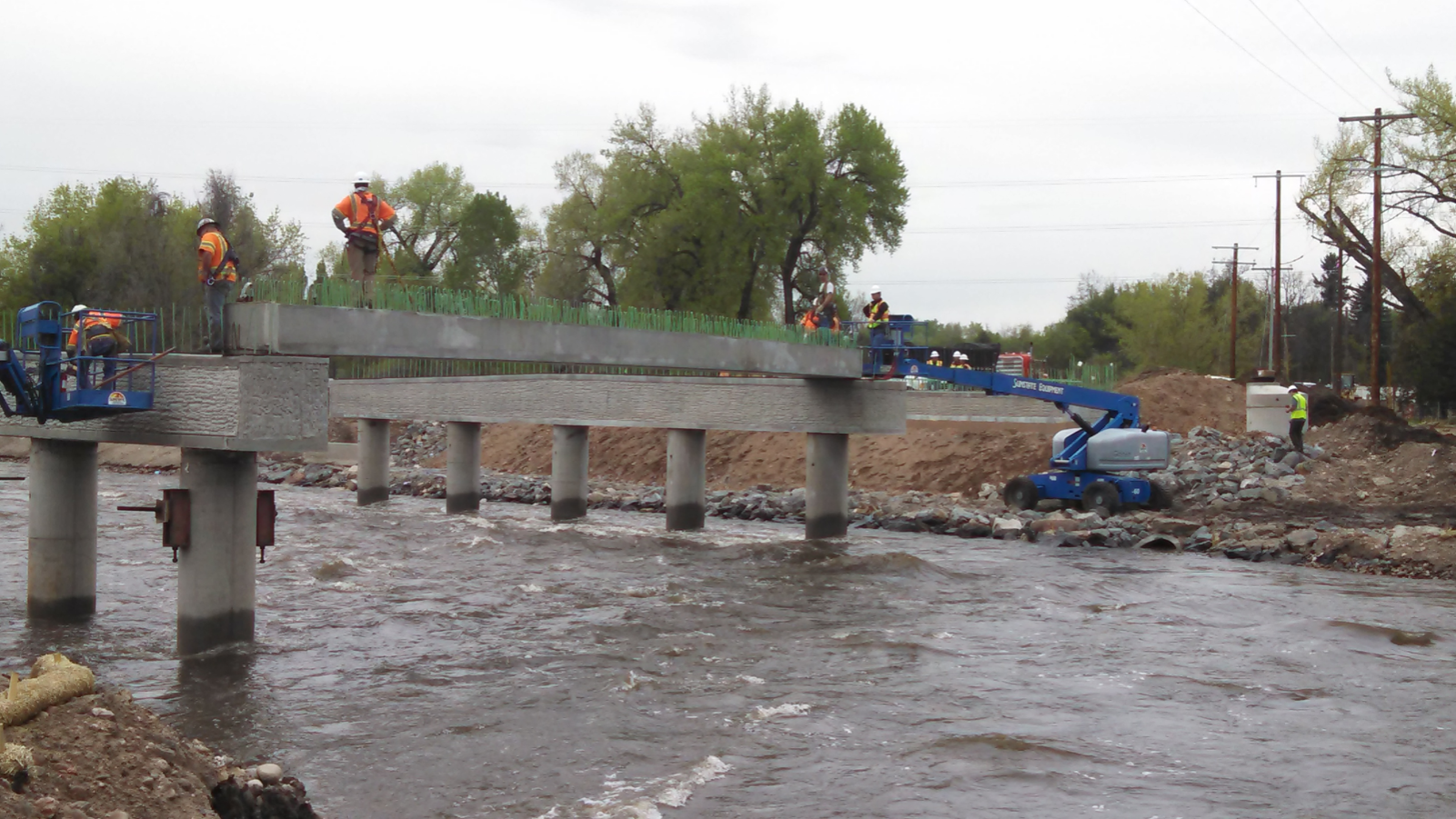 Capital Projects
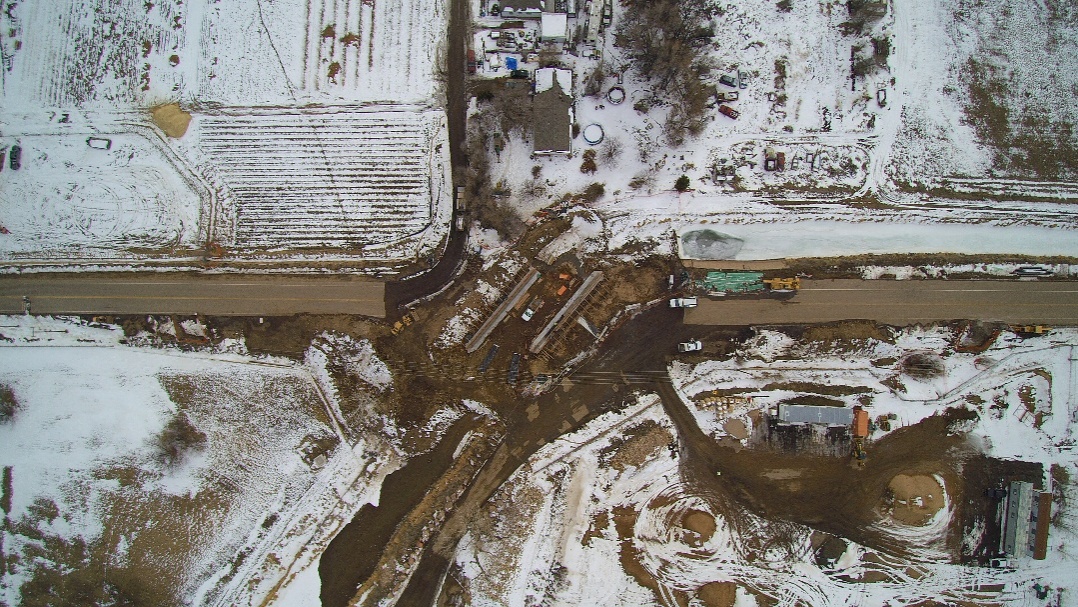 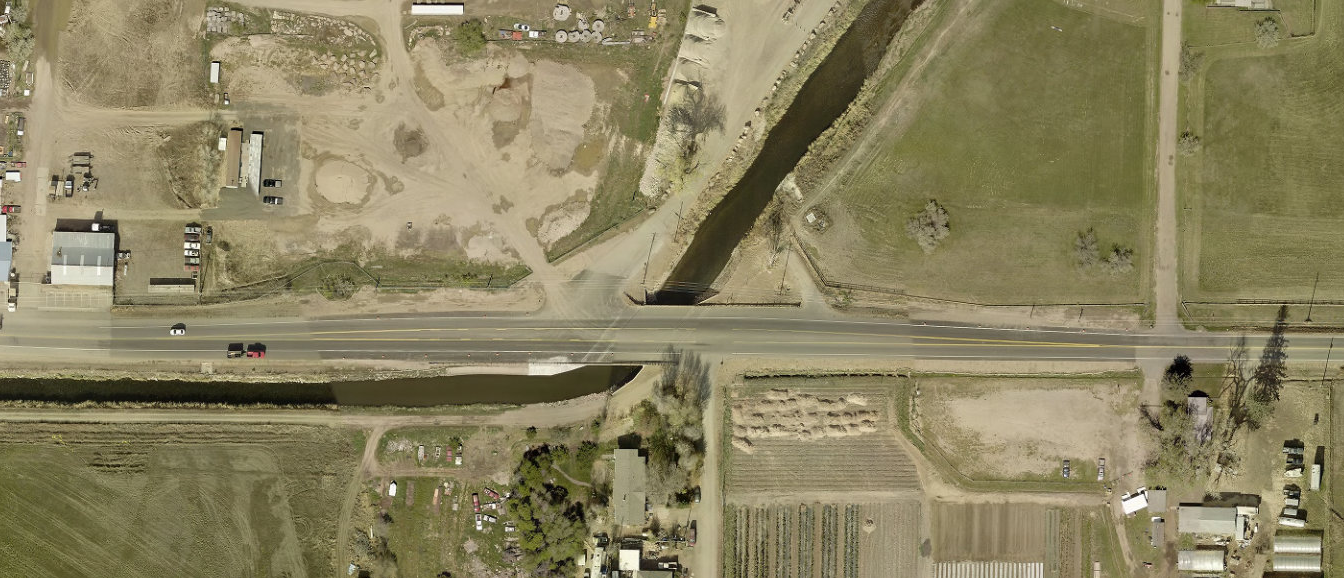 Transportation Planning/Operations
Transportation Master Plan
Safety Report
Signing and Striping
Speed Studies
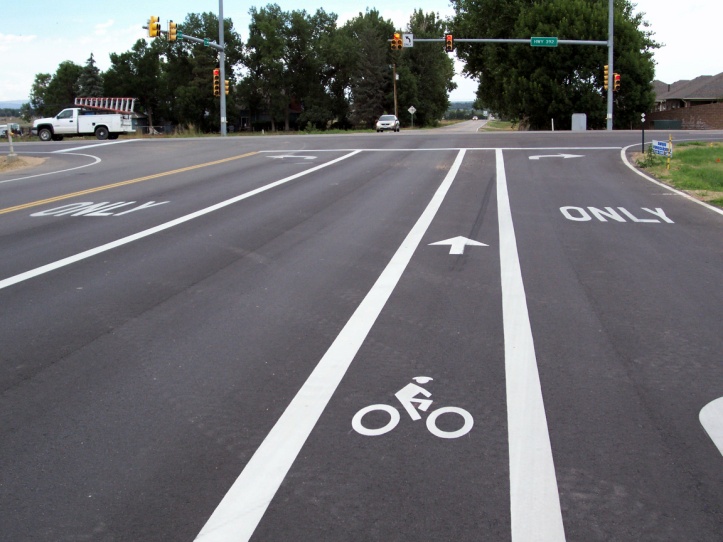 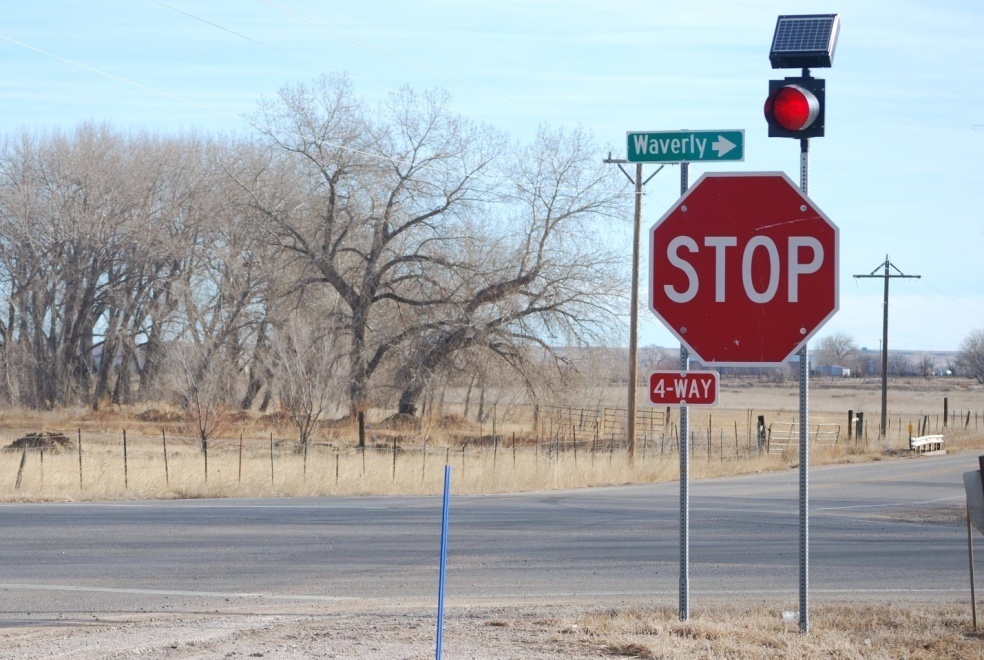 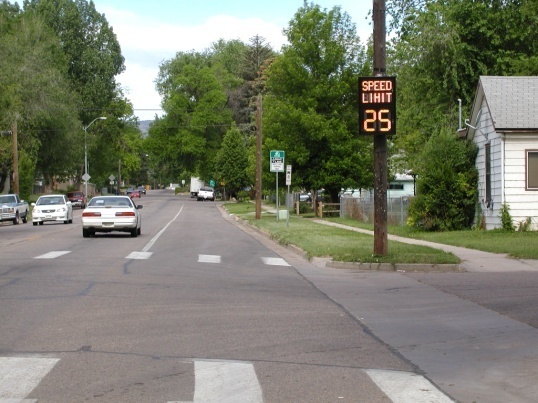 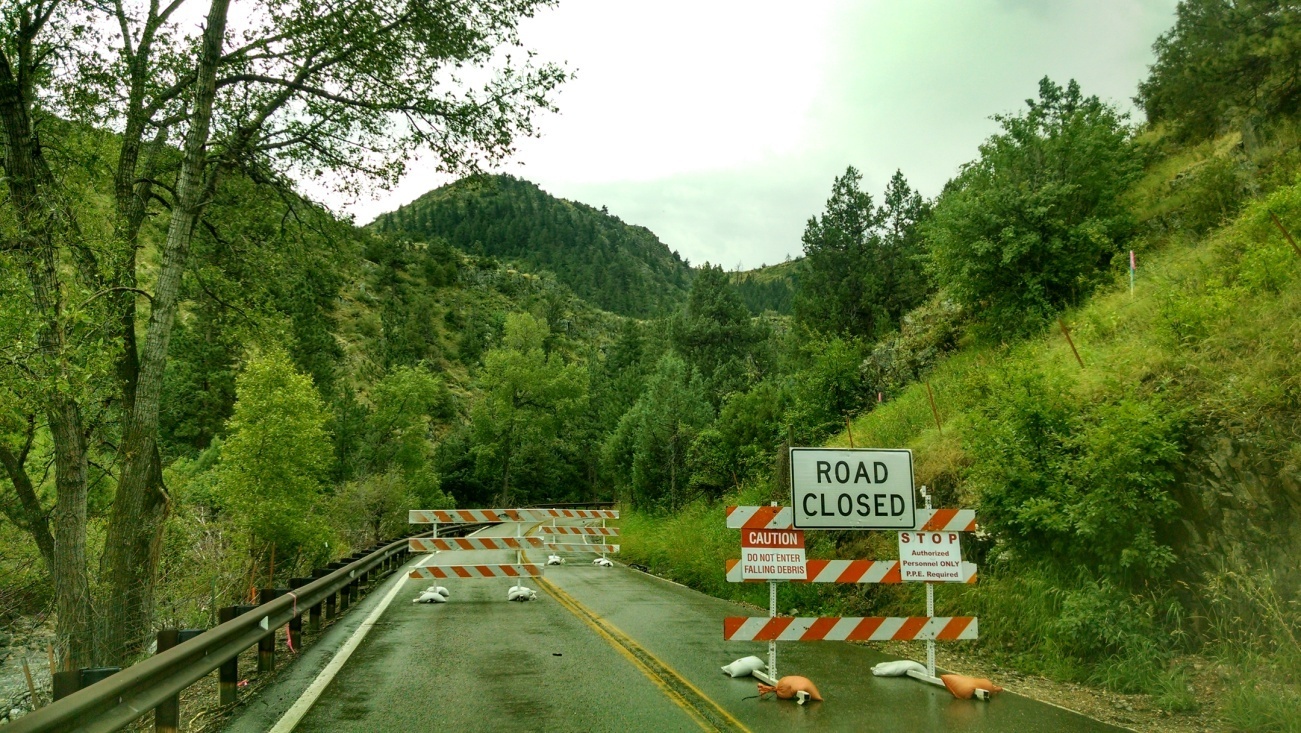 Traffic Safety
Traffic Safety
Traffic Safety
Development Review &Floodplain Administration
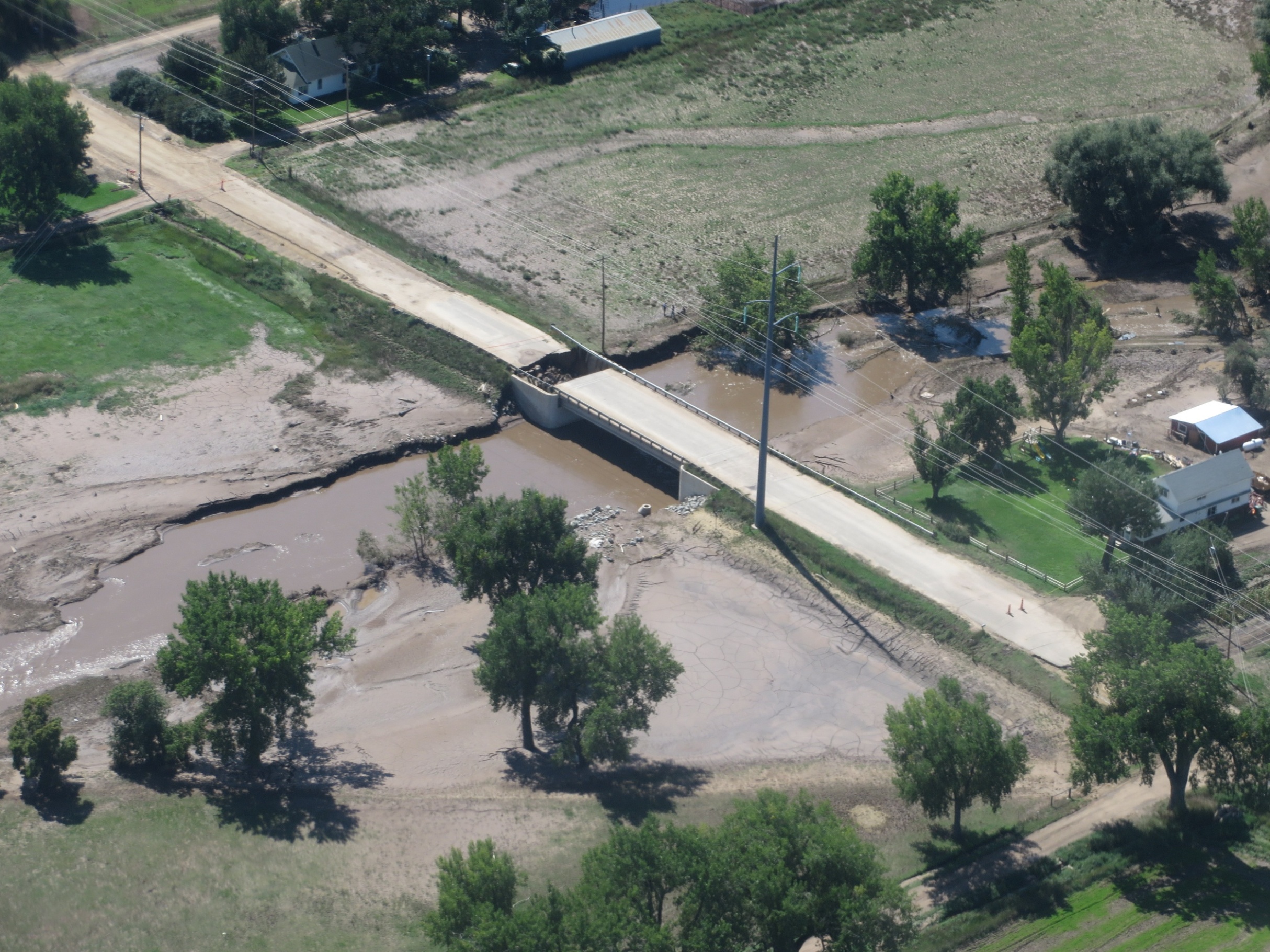 Review proposed development 
Adhere to engineering standards for drainage and transportation impacts
Follow Federal Emergency Management Agency (FEMA) rules in and around floodplains
Public Improvement Districts
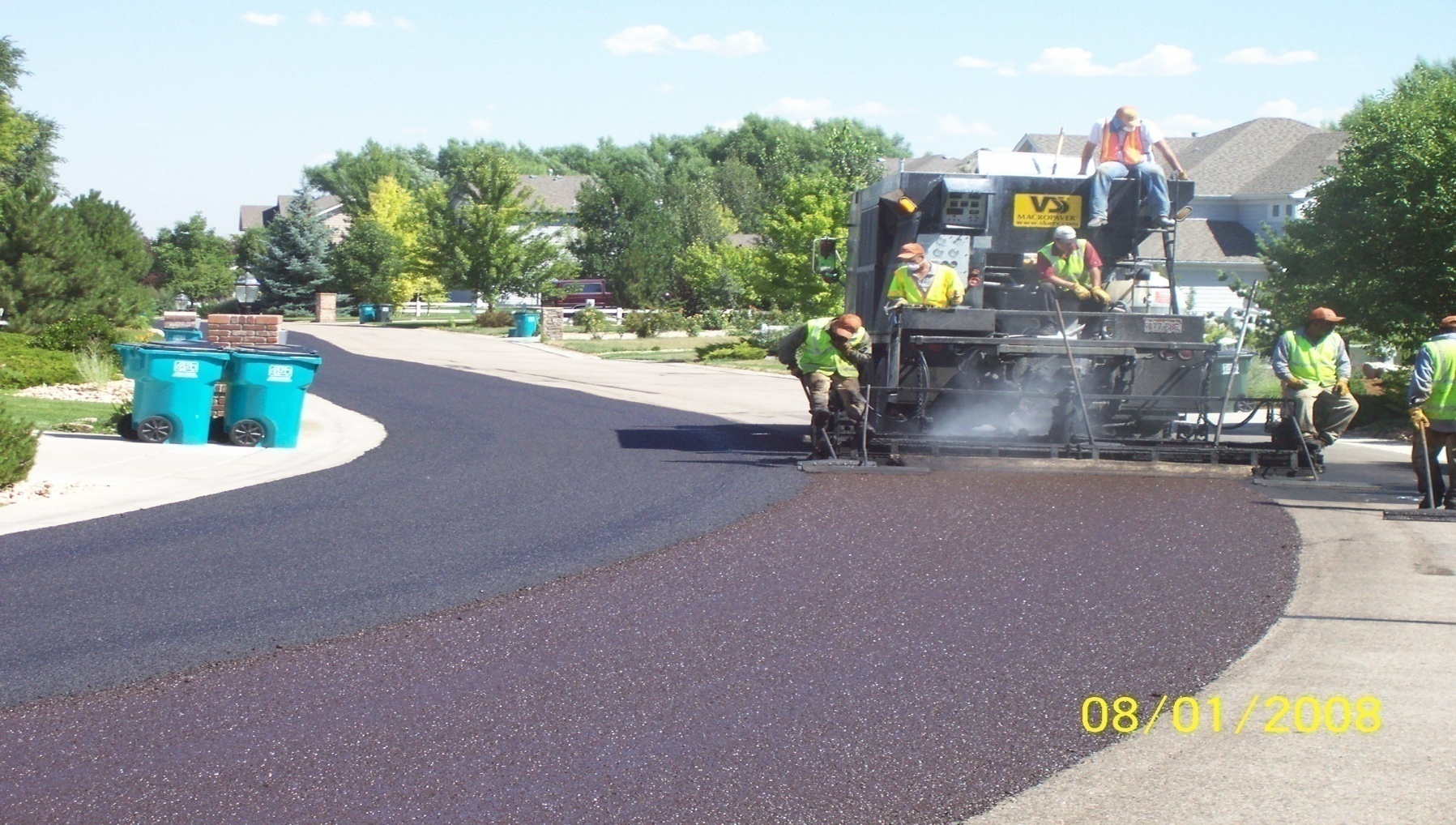 Maintenance of subdivision roads
[Speaker Notes: Why doesn’t the County maintain these roads?]
Surveying & Land Agents
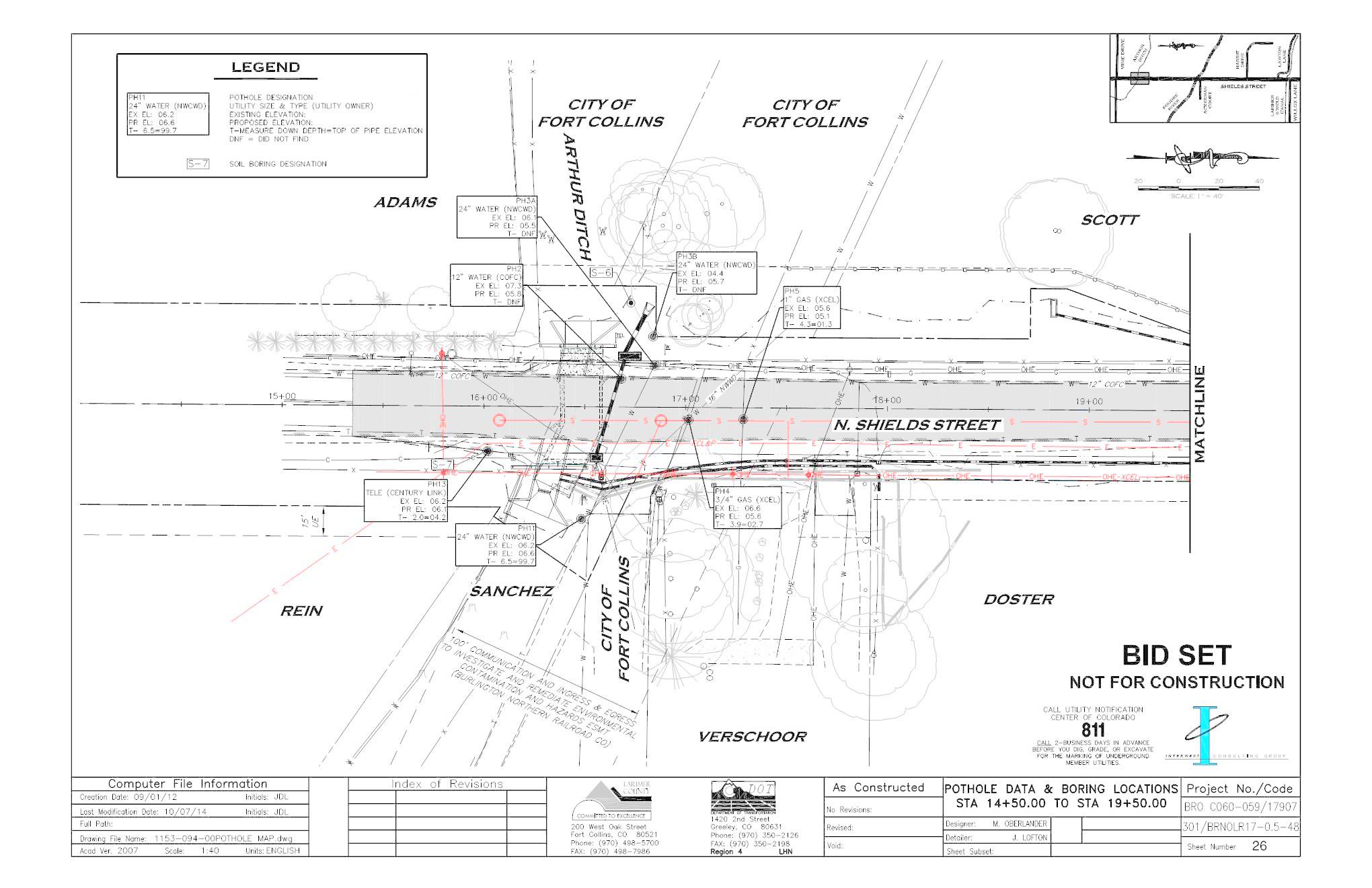 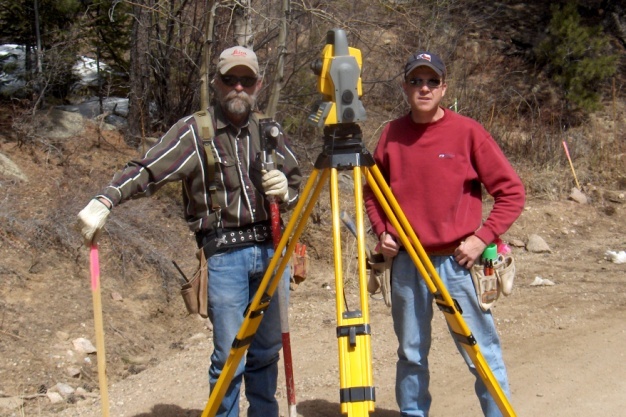 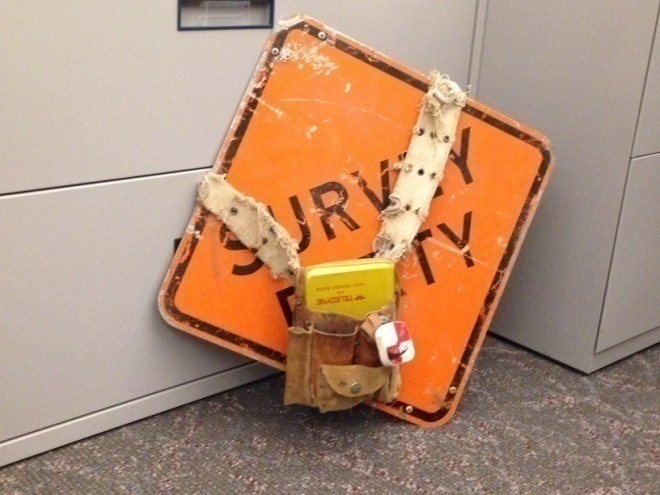 Provide surveying for capital projects
Review plats for new development
Acquire right-of-way for capital projects
Acquire Open Space property
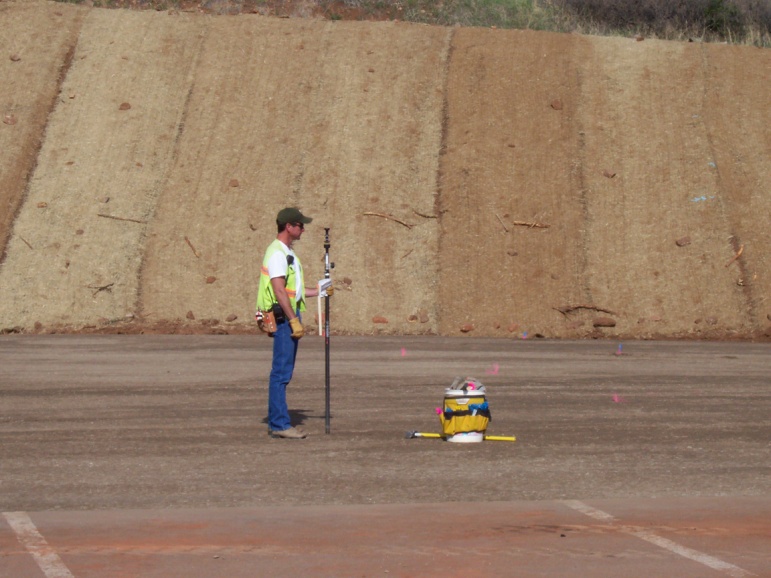 Construction Management
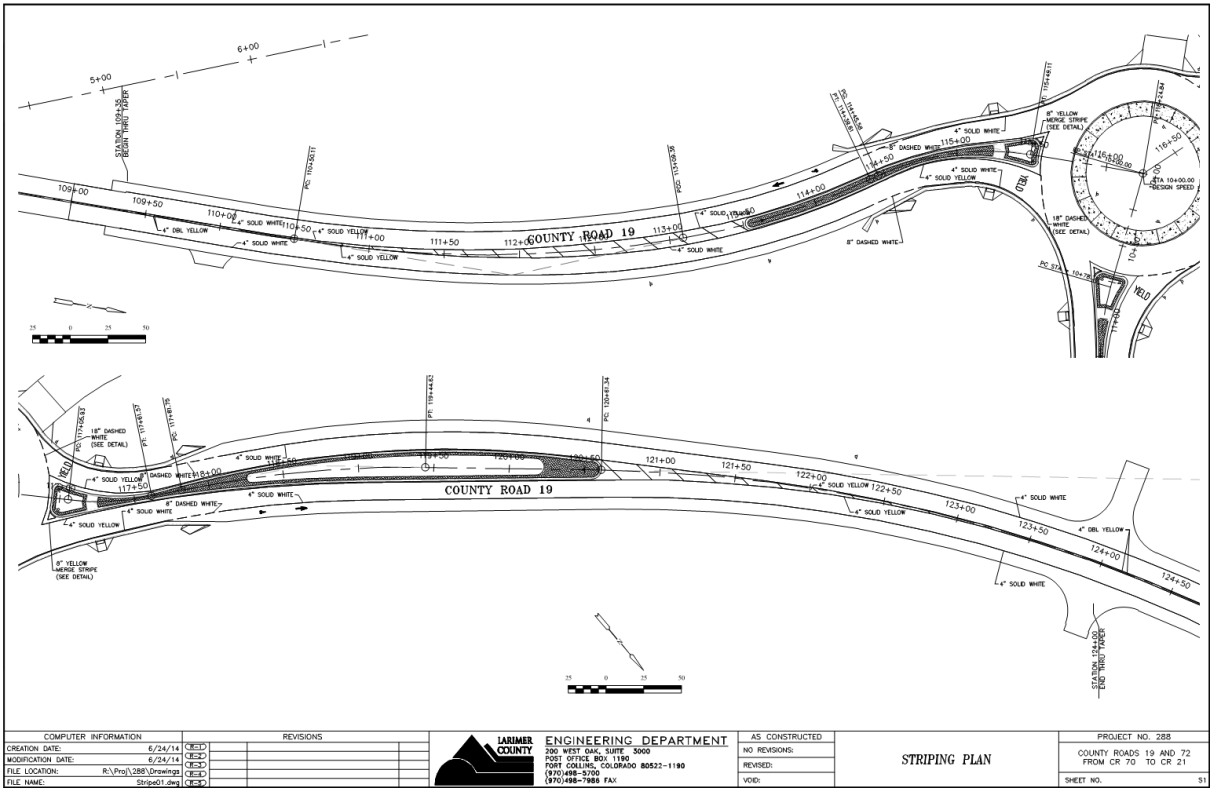 Construction Oversight

Access, Special Transport & Utility permits
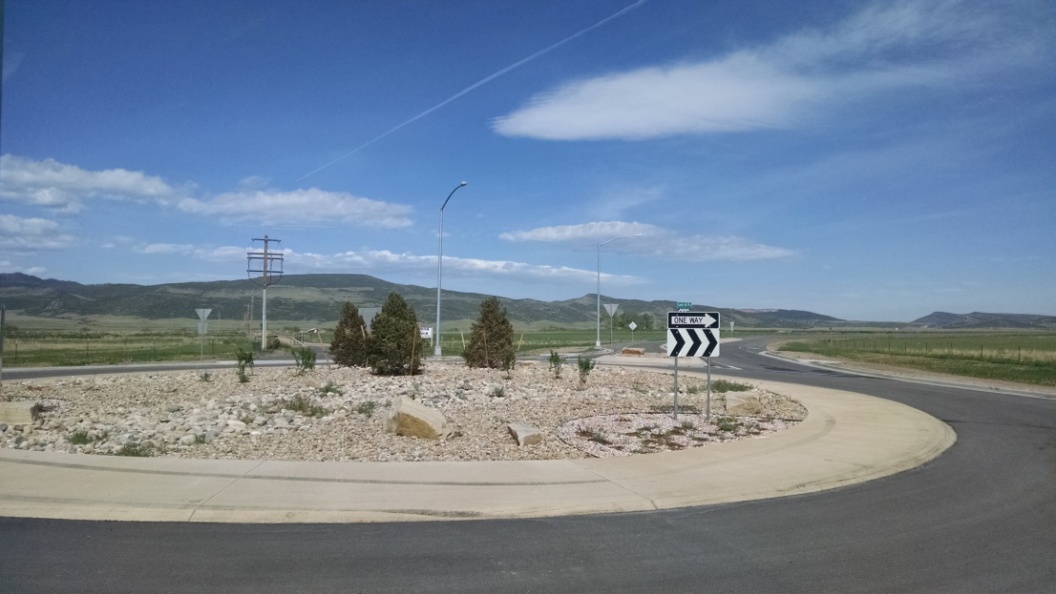 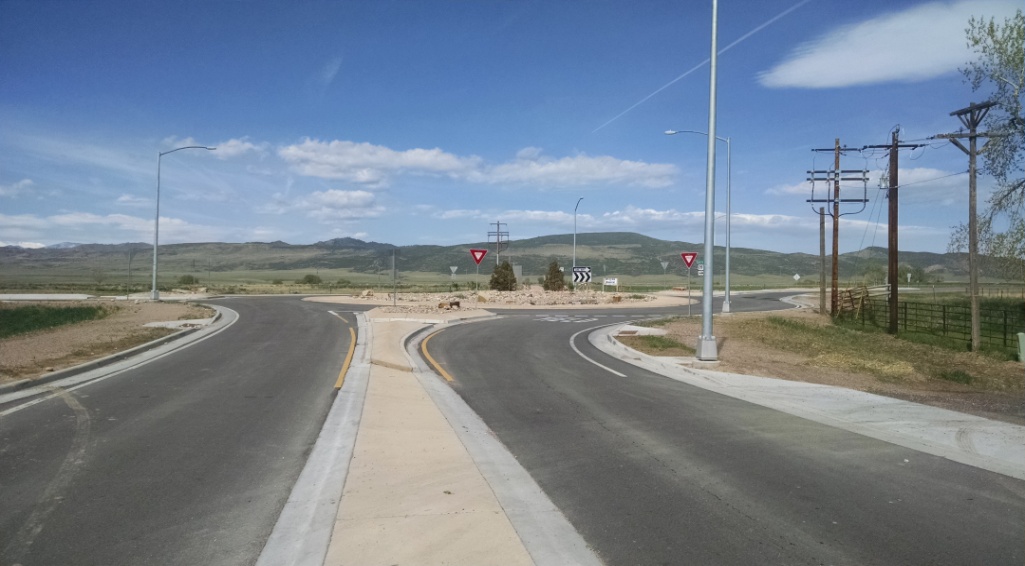 Road & Bridge
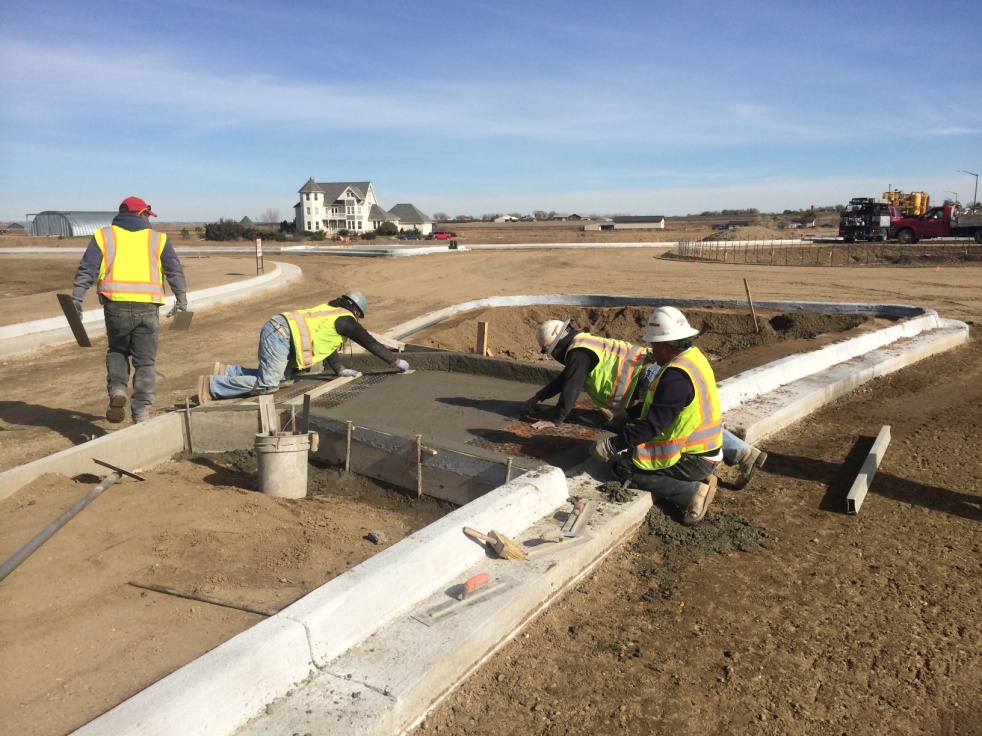 Annual overlay program

Structure maintenance coordination

Miscellaneous designs
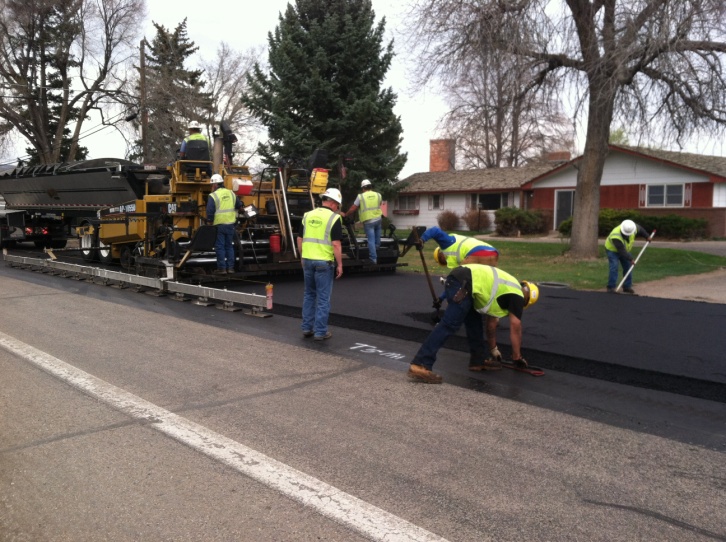 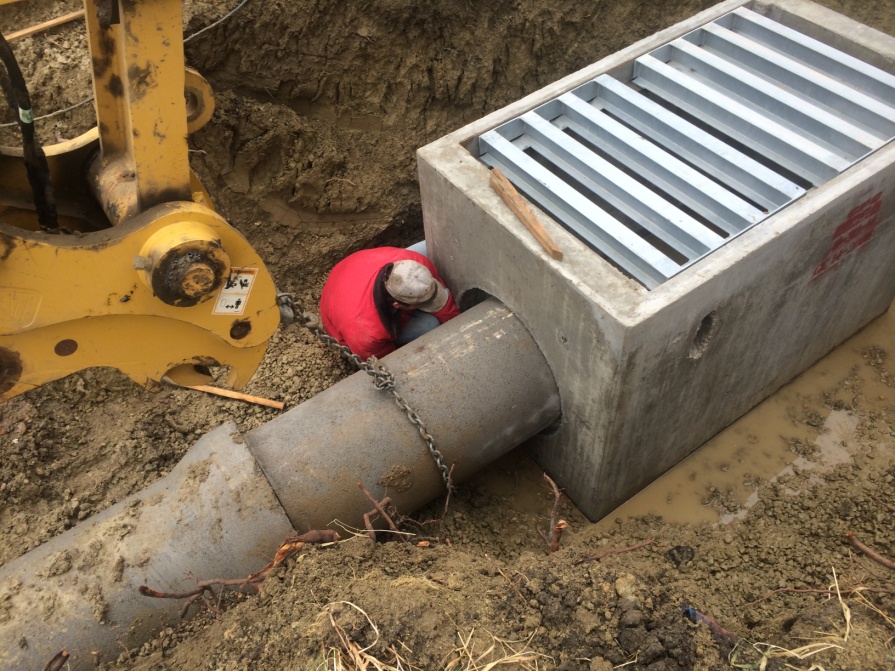 Solid Waste
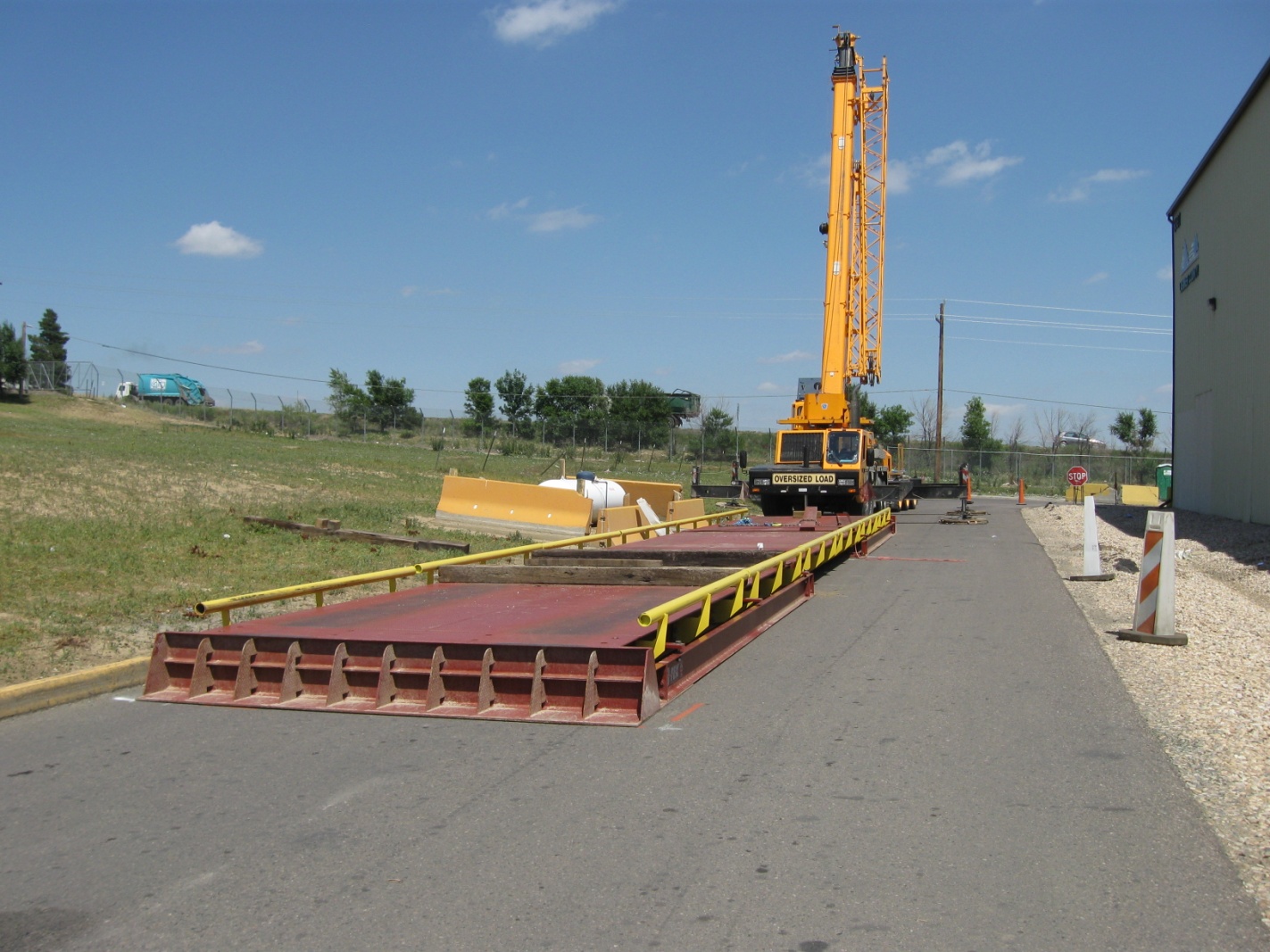 Phased Closures

Scale installation
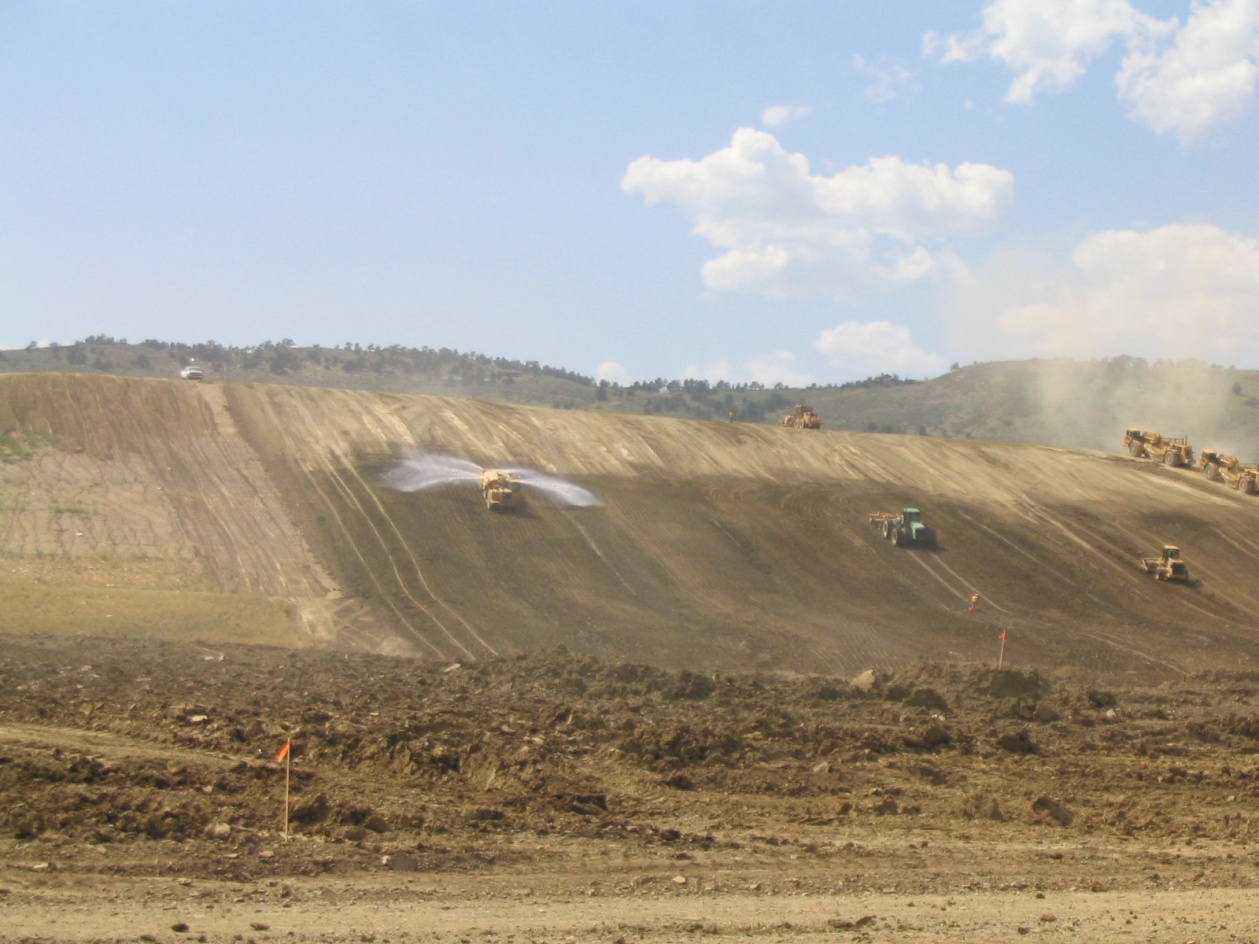 Natural Resources
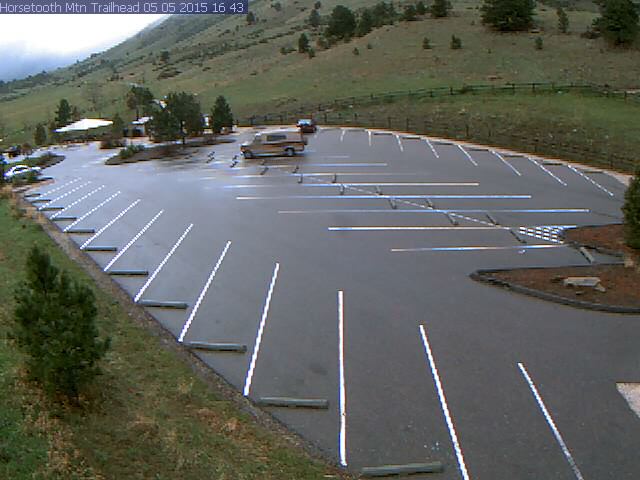 Pinewood Reservoir Campground
Horsetooth Mountain Park Trailhead
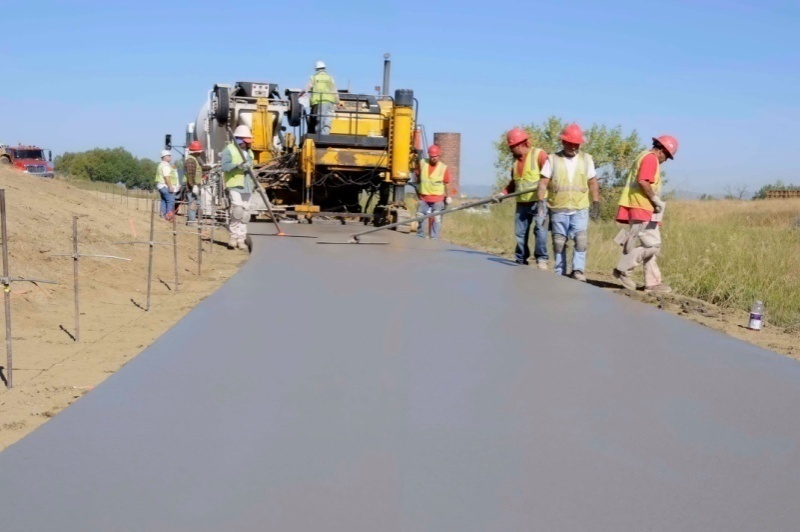 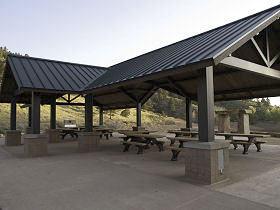 Horsetooth South Bay Group Pavilions
River Bluffs Trail
Natural Disasters
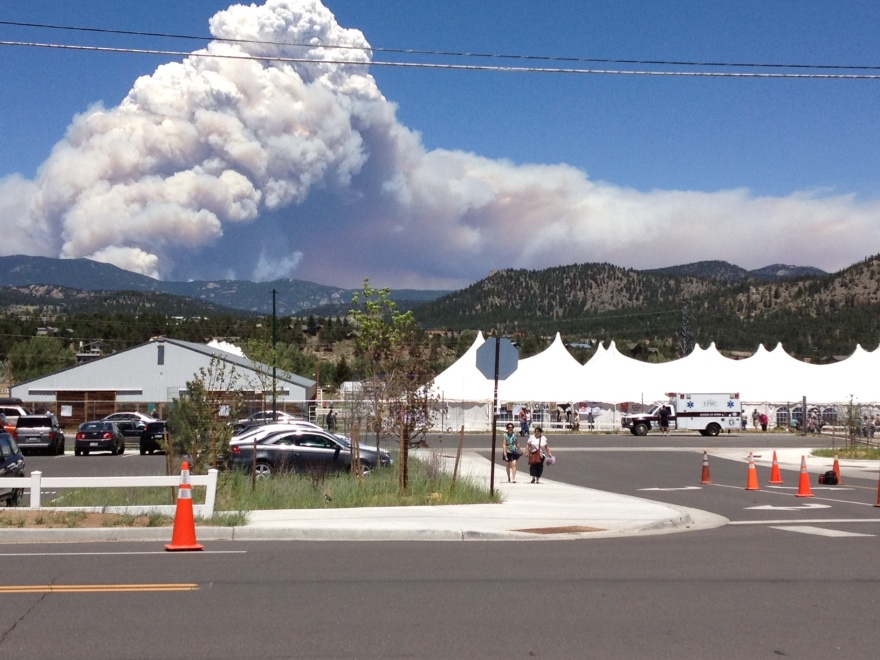 2012 High Park Fire
Close to 90,000 acres burned 
Significant flooding issues
Aerial Mulching 
Upsizing Culverts
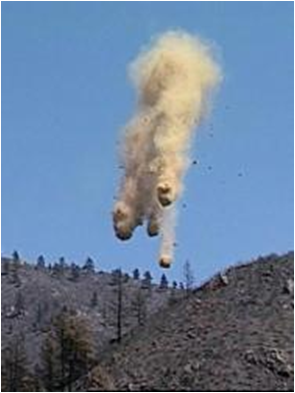 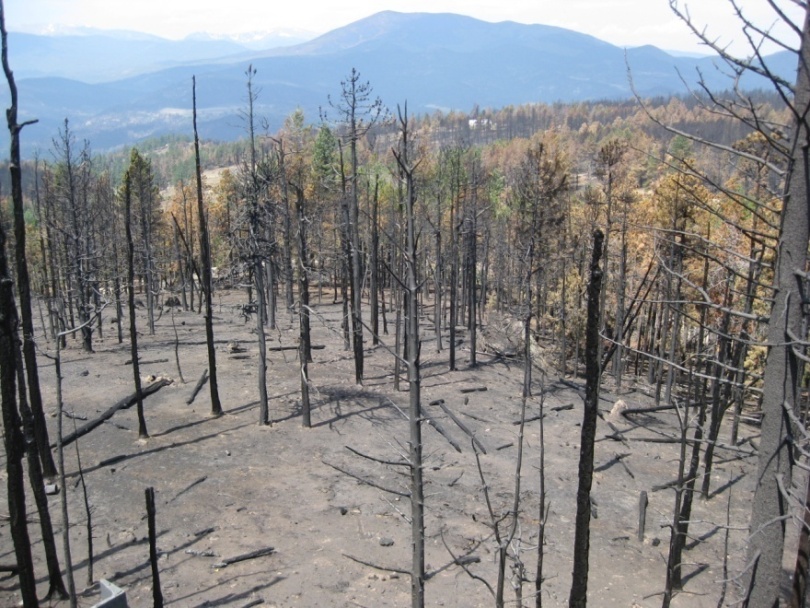 Natural Disasters – continued
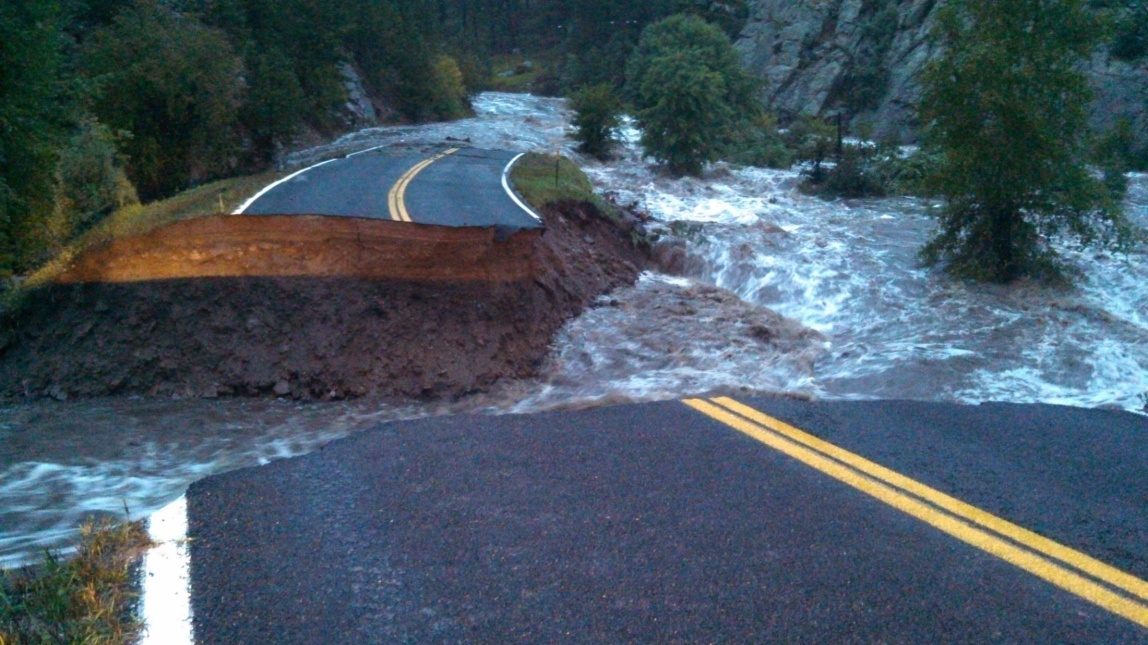 2013 Flood
Widespread destruction
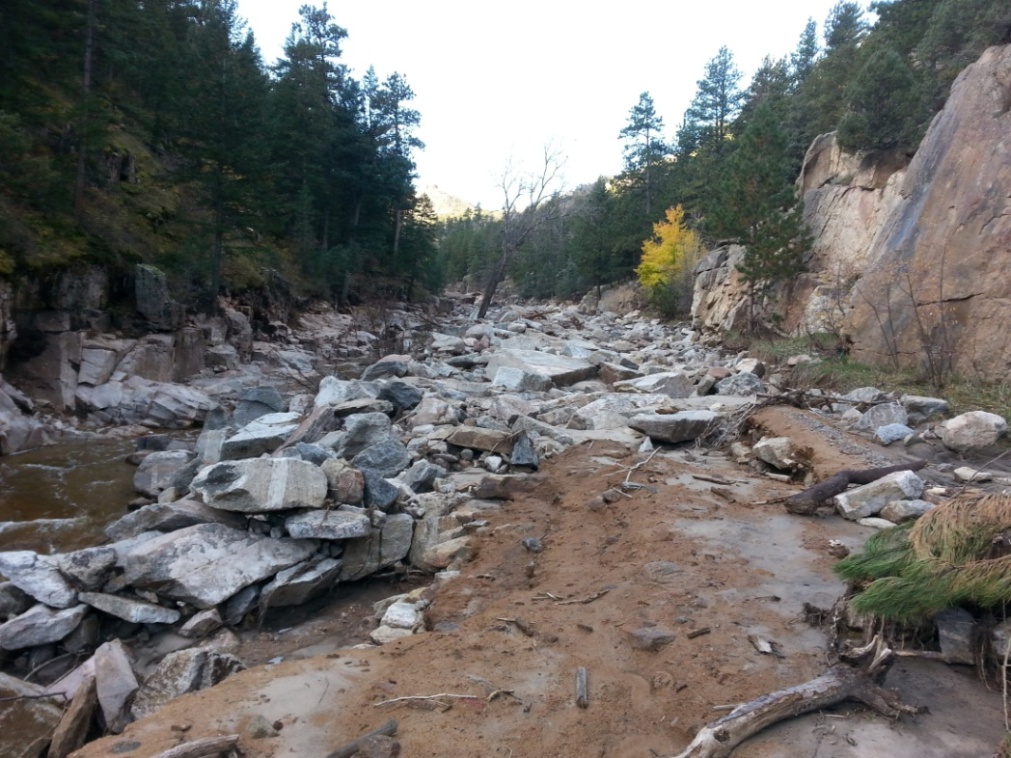 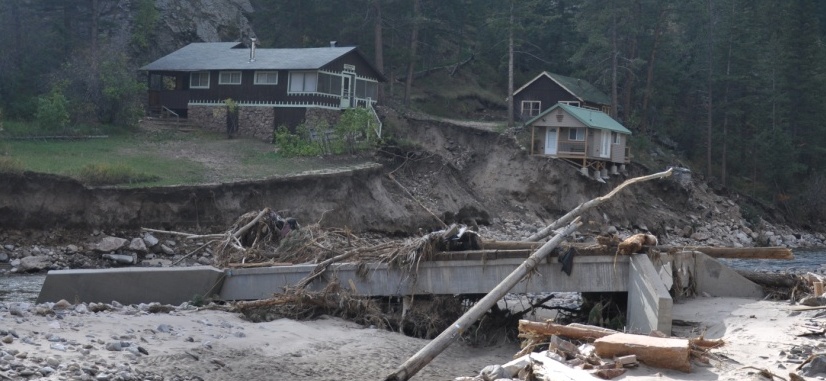 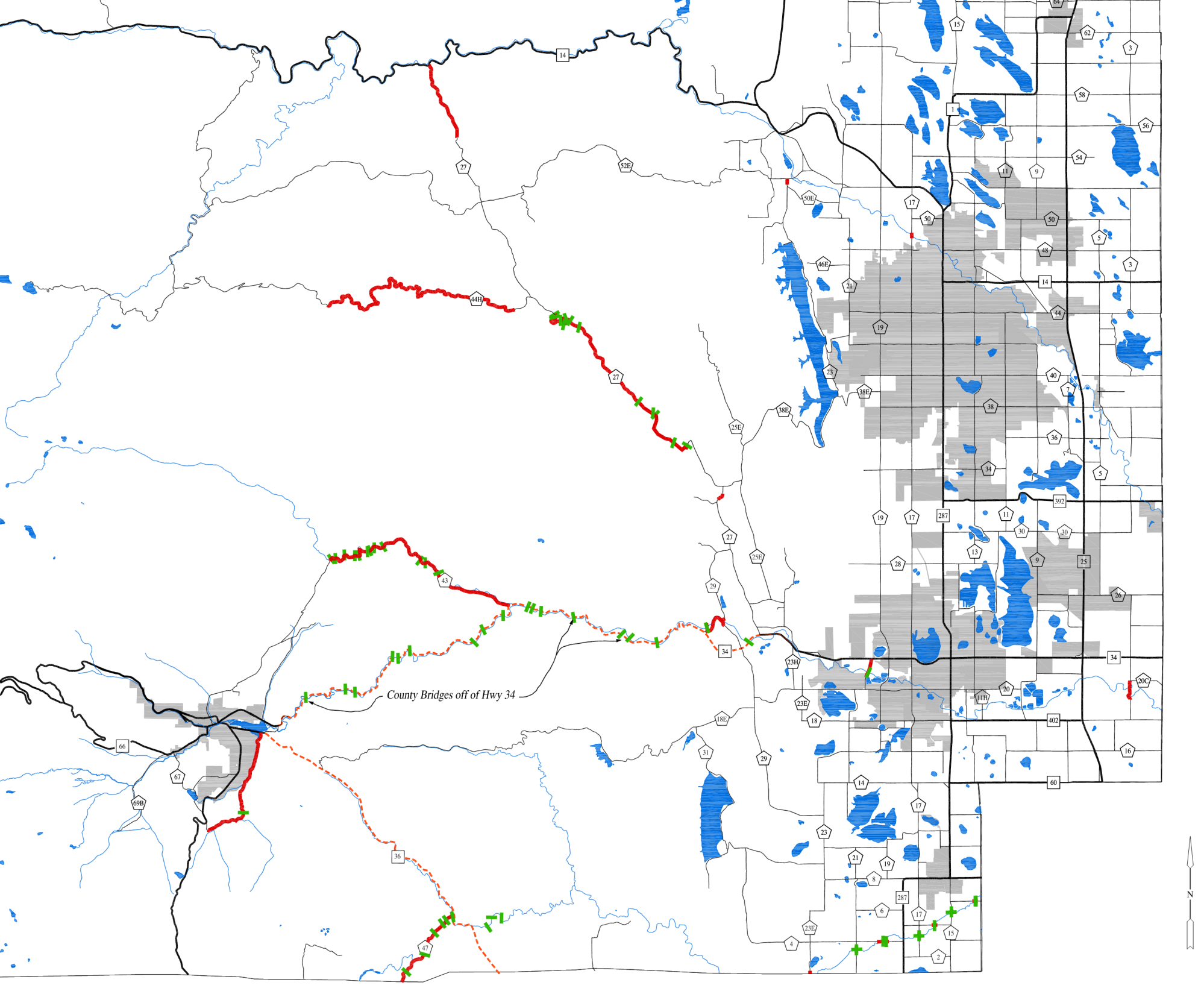 Truly
Catastrophic 
Event
CR 27
Lower Buckhorn
CR 27
Fort Collins
Upper Buckhorn CR 44H
Devils’s Gulch Road
CR 43 above and below Glen Haven
Misc. Other Locations
Loveland
Big Thompson Canyon Bridges
Estes Park
Fish Creek 
Road CR 63
Berthoud
Numerous 
Local Road 
Issues
Big Elk Meadows  CR 47
Bridges over the Little Thompson
River
Unprecedented Countywide Damage
More than 50 bridges or large culverts damaged or destroyed
30 miles of roadway completely obliterated 
2,000+ properties
without access
Repair estimate
    $125 million
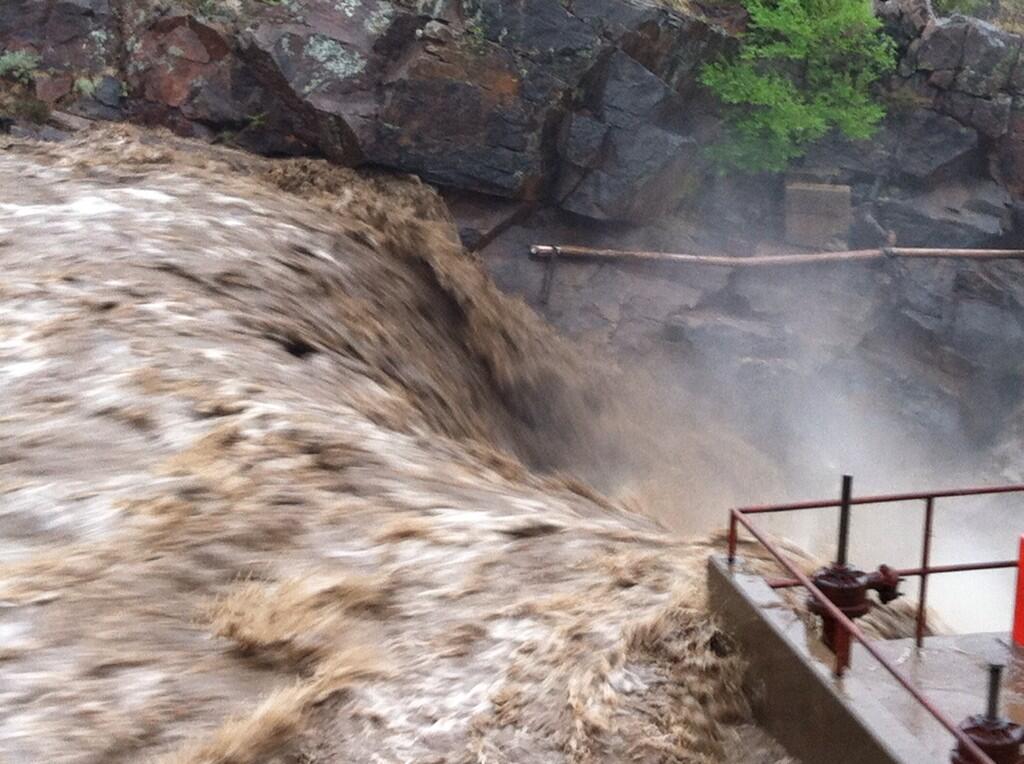 Flood Pic
[Speaker Notes: In comparison
‘normal year’
2-3 bridges
1-2 miles of roadway
Transportation budget               $20 million]
CR 63 - Fish Creek Road
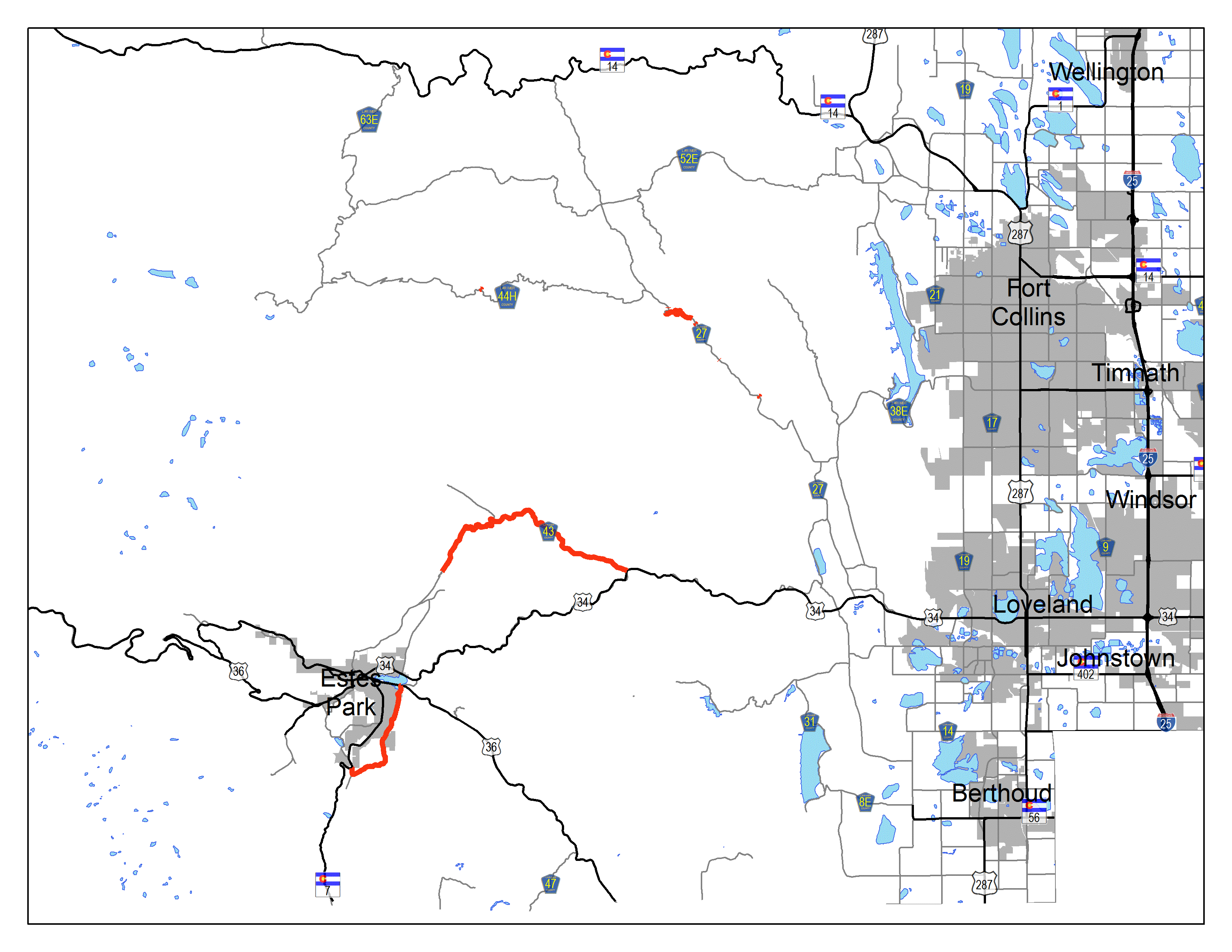 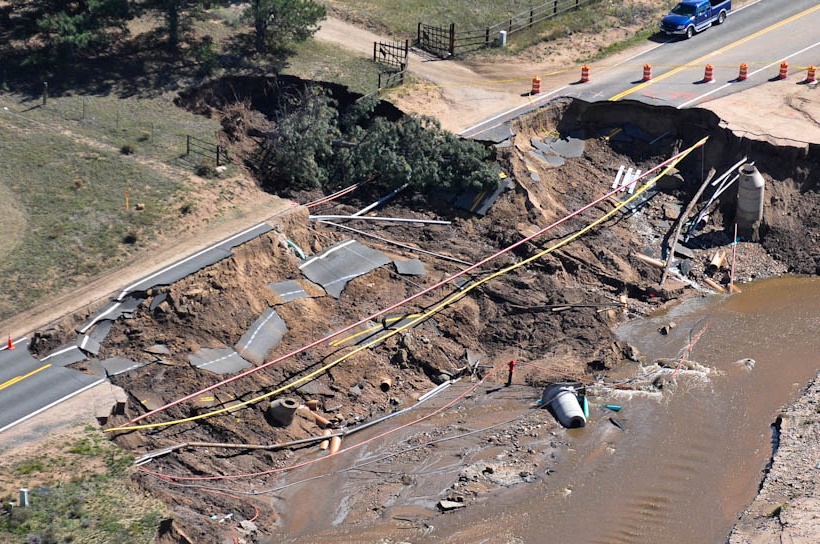 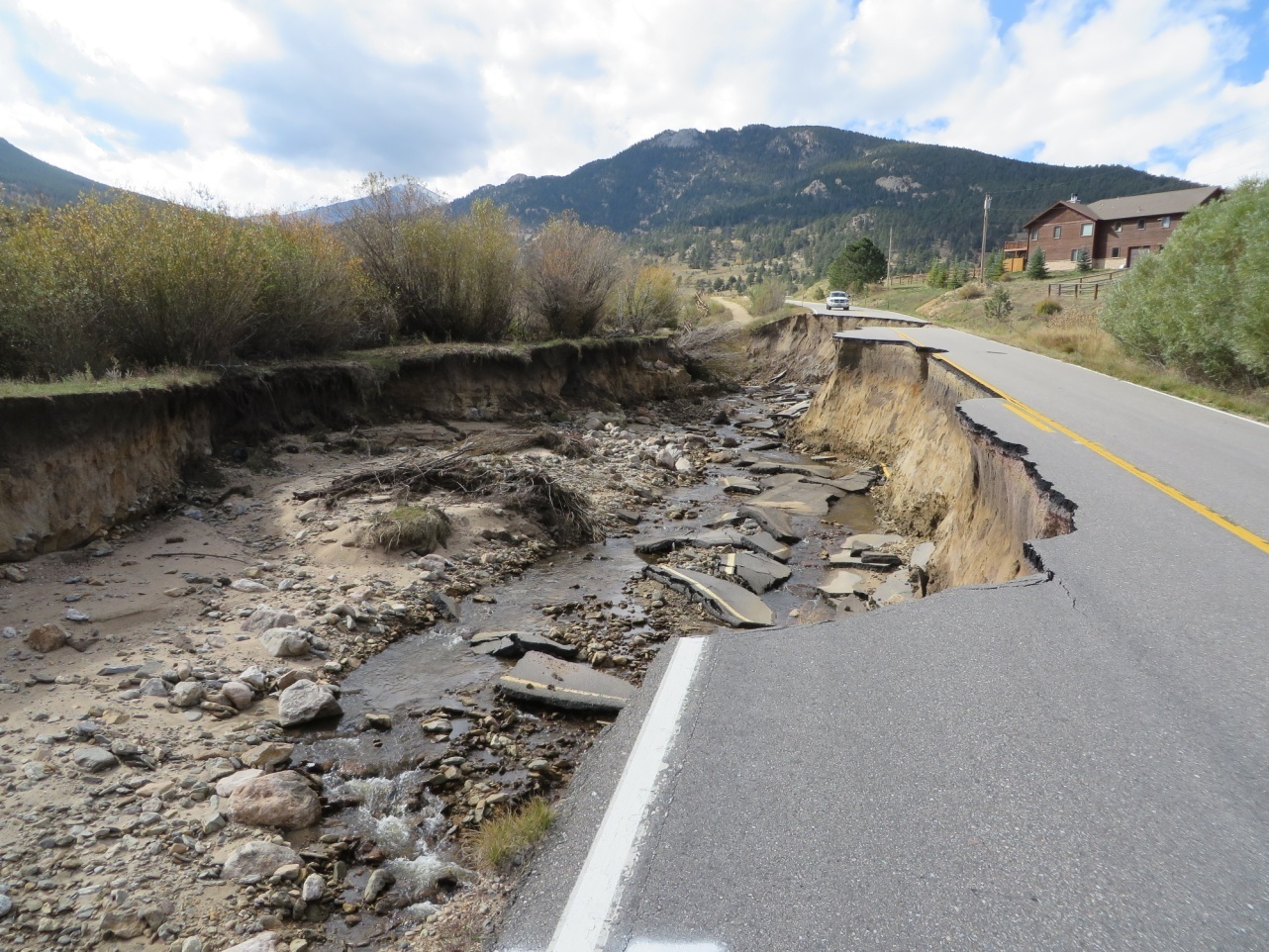 CR 63 – Fish Creek Road
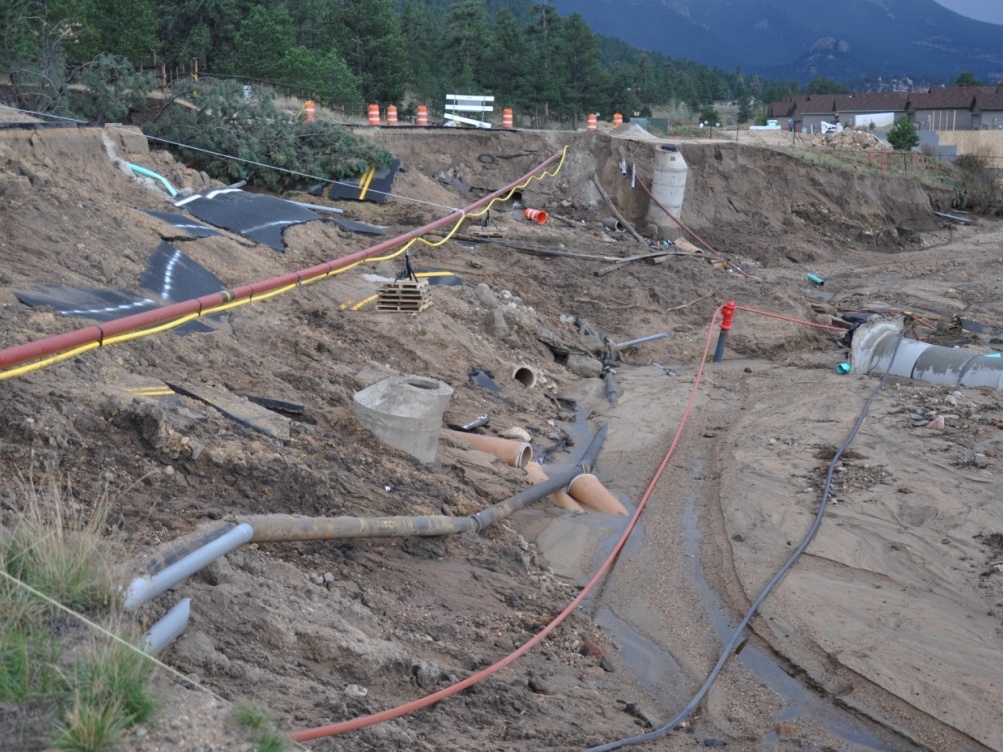 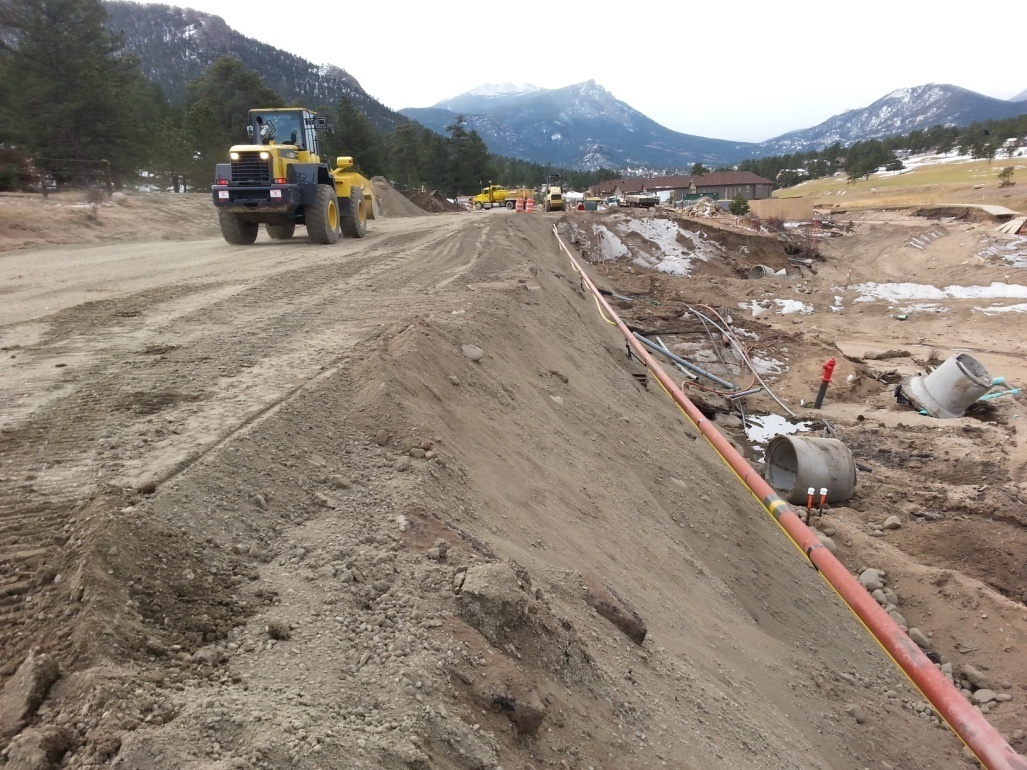 Numerous agencies to coordinate work
FEMA, FHWA, CDOT, DHSEM, Estes Park, Estes Valley Park & Rec Dist., Upper Thompson Sanitation Dist.
Utilities 
Road, Trail, Fish Creek Restoration
$15 million cost estimate
[Speaker Notes: Will temporary sewer line hold or will we go back to outhouses?]
CR 43 – Glen Haven Road
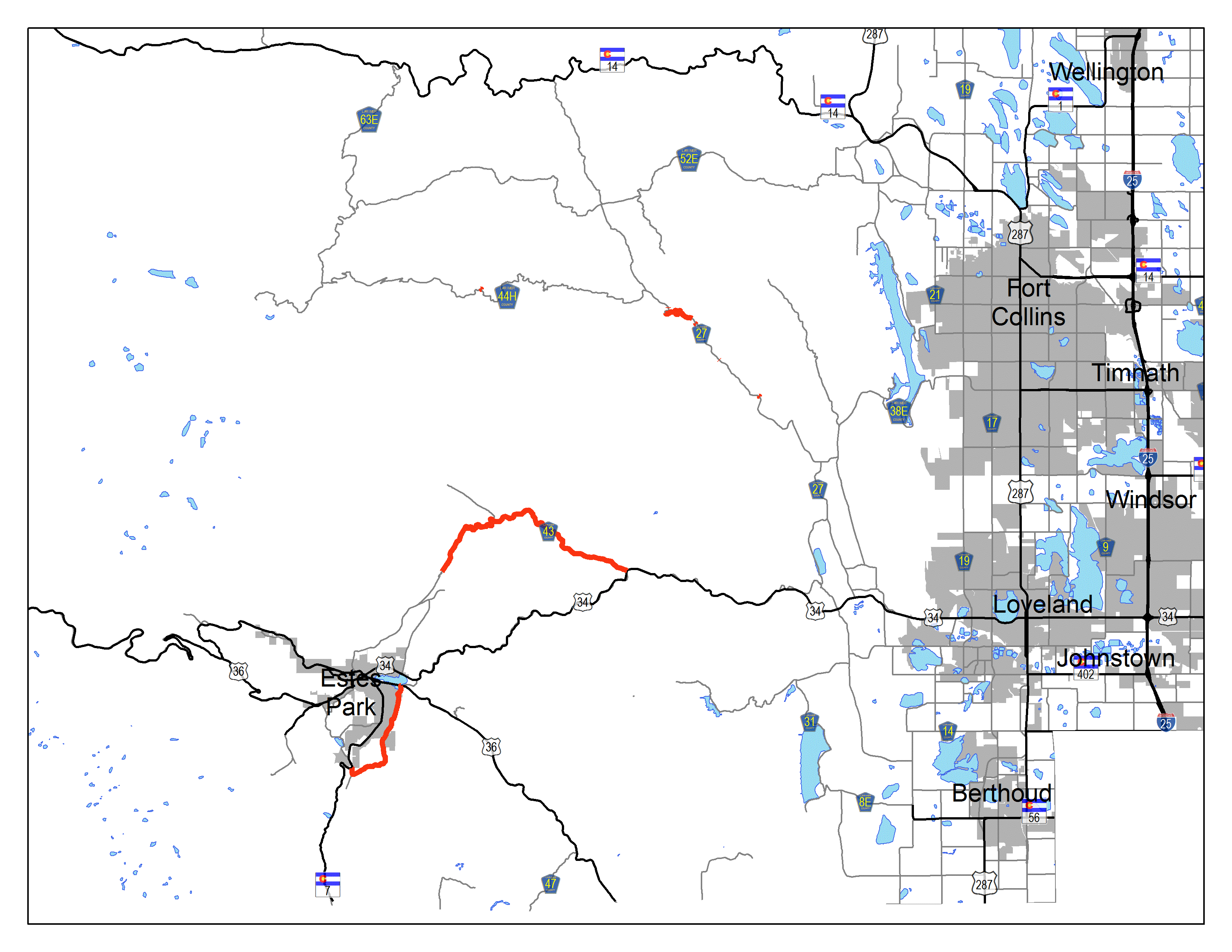 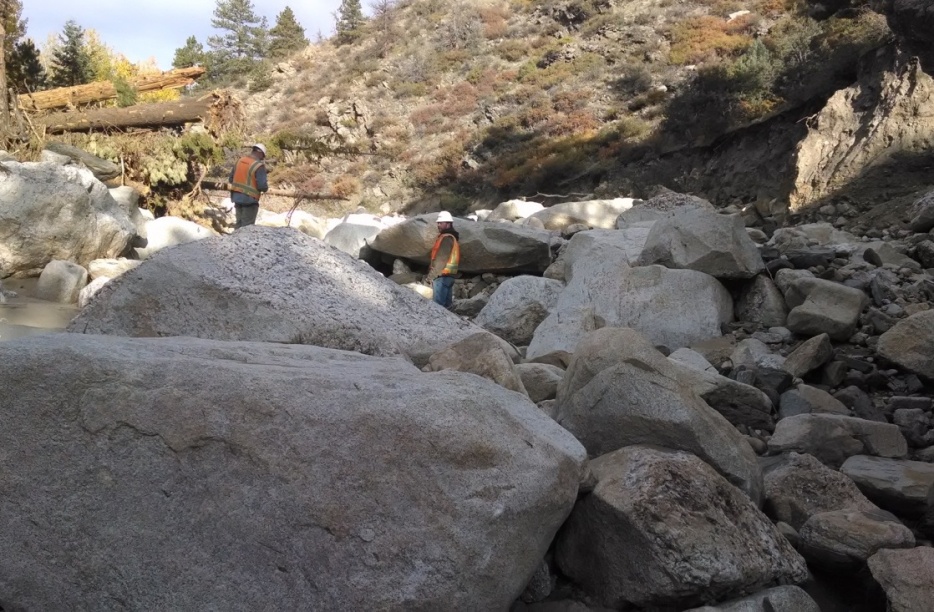 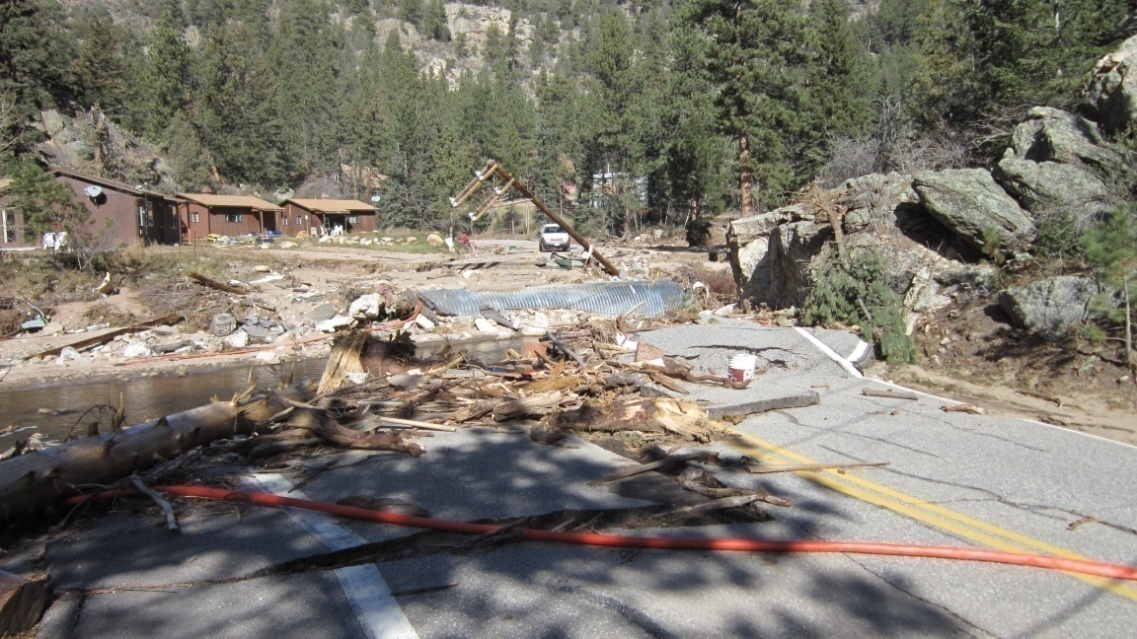 CR 43 – Glen Haven Road
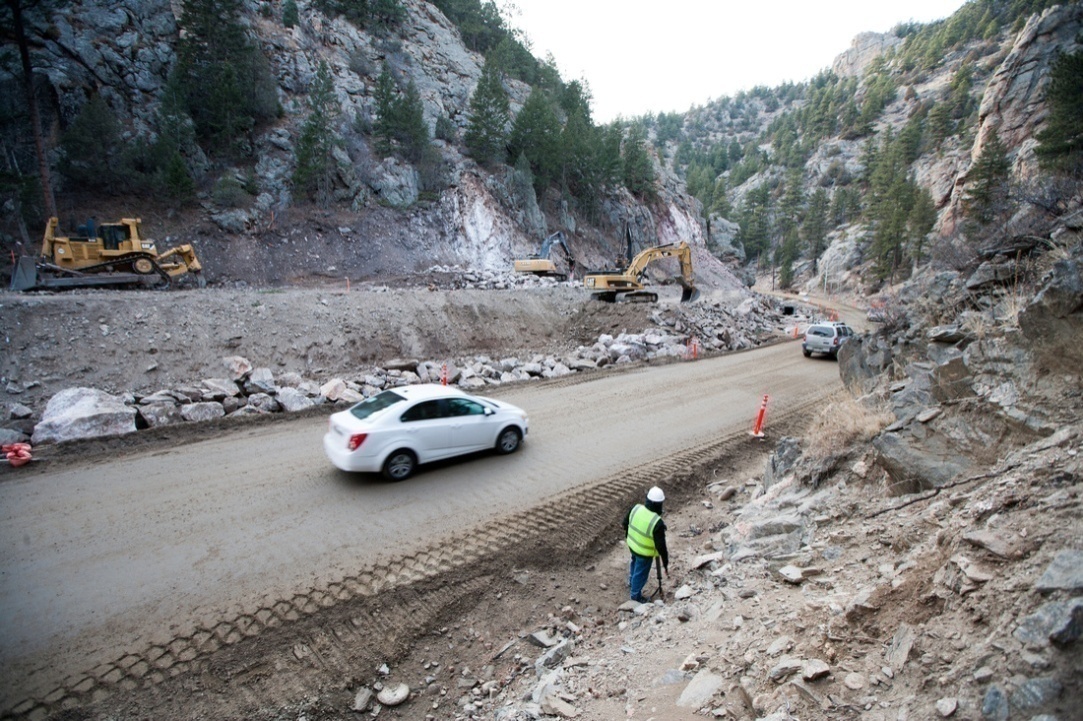 Central Federal Lands (CFL) design & construction oversight
Larimer County provided project management & acquired right-of-way
10.5 miles of road
8 new structures
$40 million cost estimate
Regional Transportation
Work with other government agencies to collaborate on Regional Transportation
CDOT, Berthoud, Loveland, Fort Collins, Wellington, Estes Park, Windsor, Timnath, Berthoud, Johnstown
Possibly proposing a sales tax in November 2019 ballot to fund regional road needs.
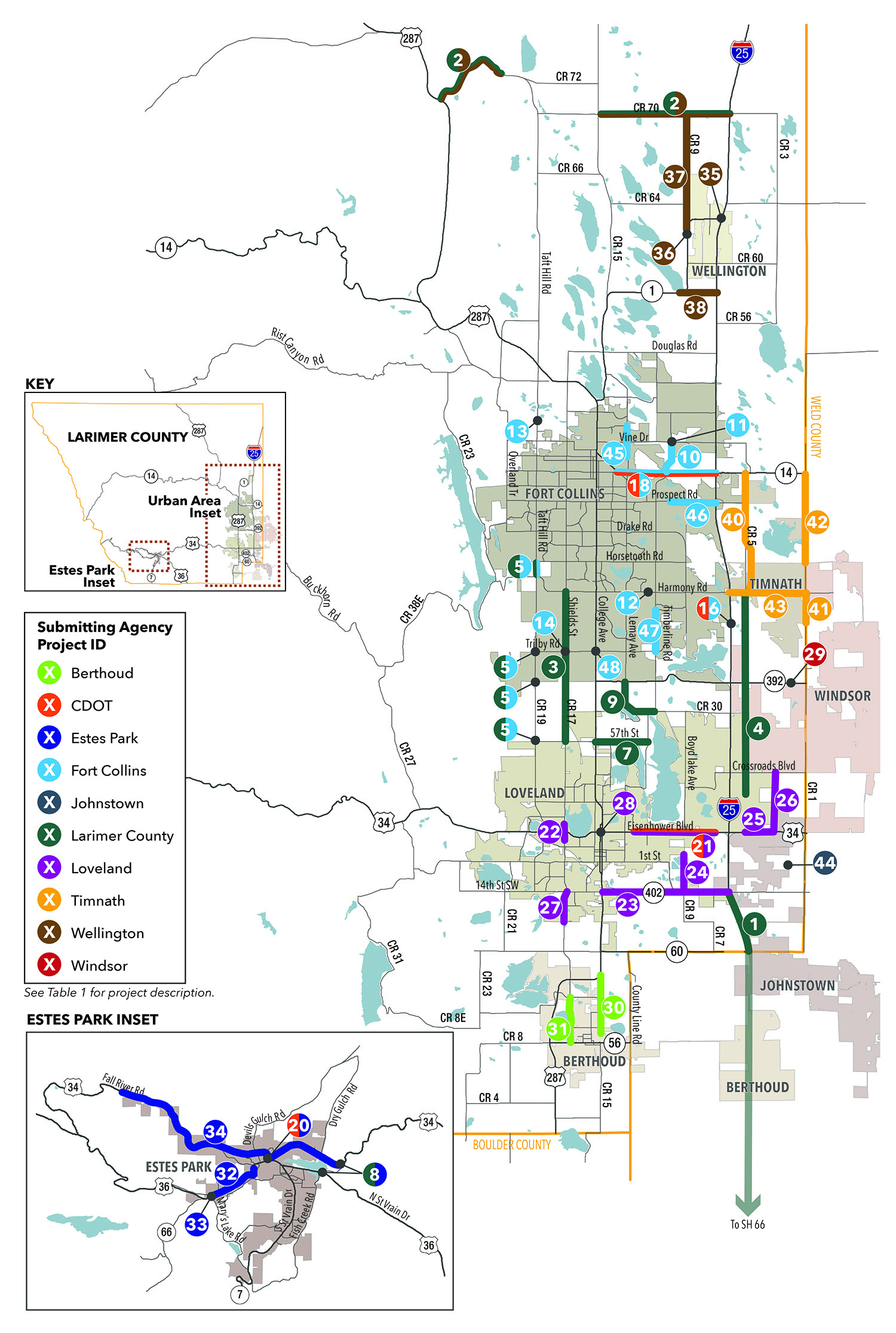 Regional Project List:
43
Projects
10
Submitting Agencies
$542M
Total Cost
[Speaker Notes: Jenny]
Unique Projects
Water distribution projects.
Thornton Pipeline
NISP (Northern Integrated Supply Project)
 Boxelder Stormwater Basin
 Special Event Permits
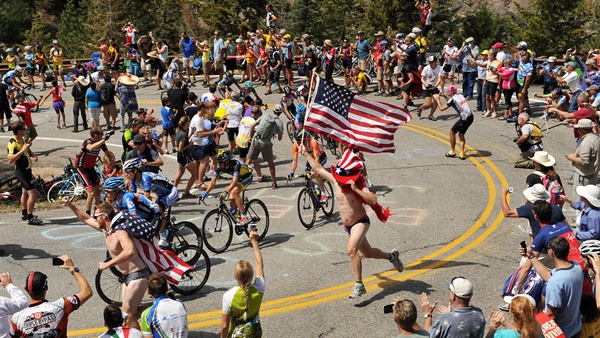 Contact InformationEngineering Department
http://larimer.org/engineering

Phone / Fax(970) 498-5700(970) 498-7986 
 
Office Hours8:00 a.m. - 4:30 pmMonday - Friday
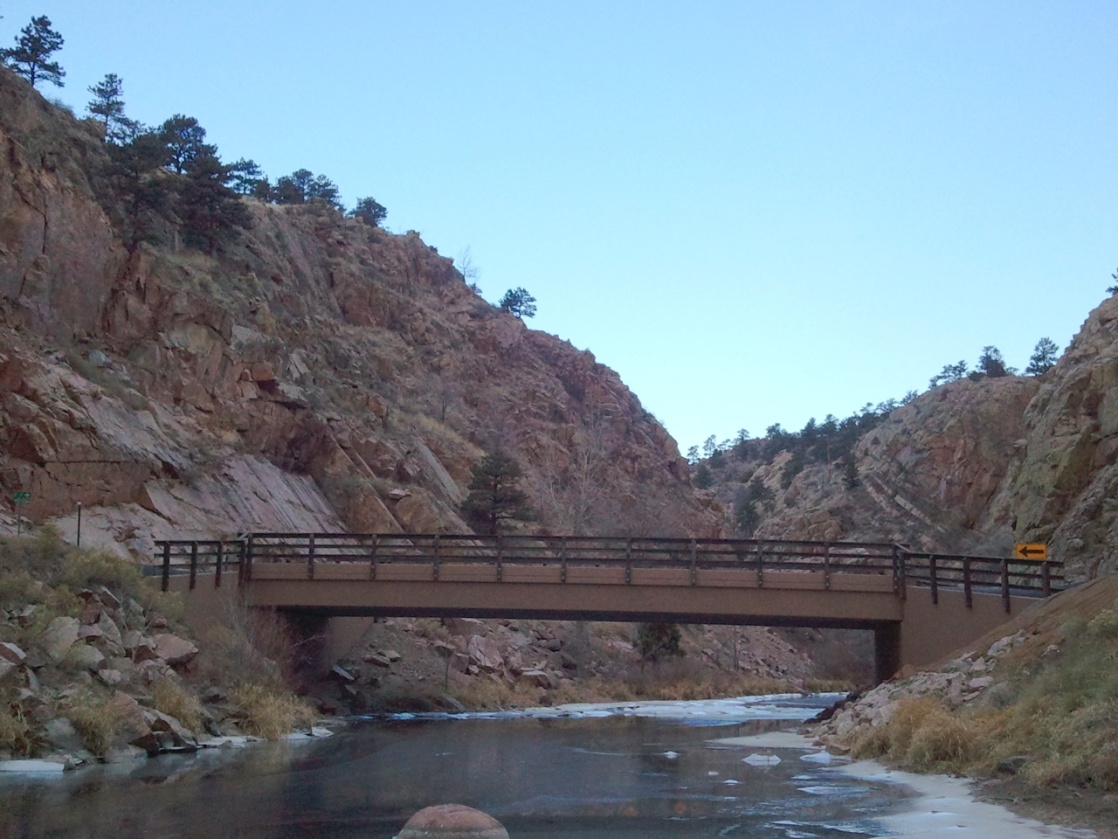